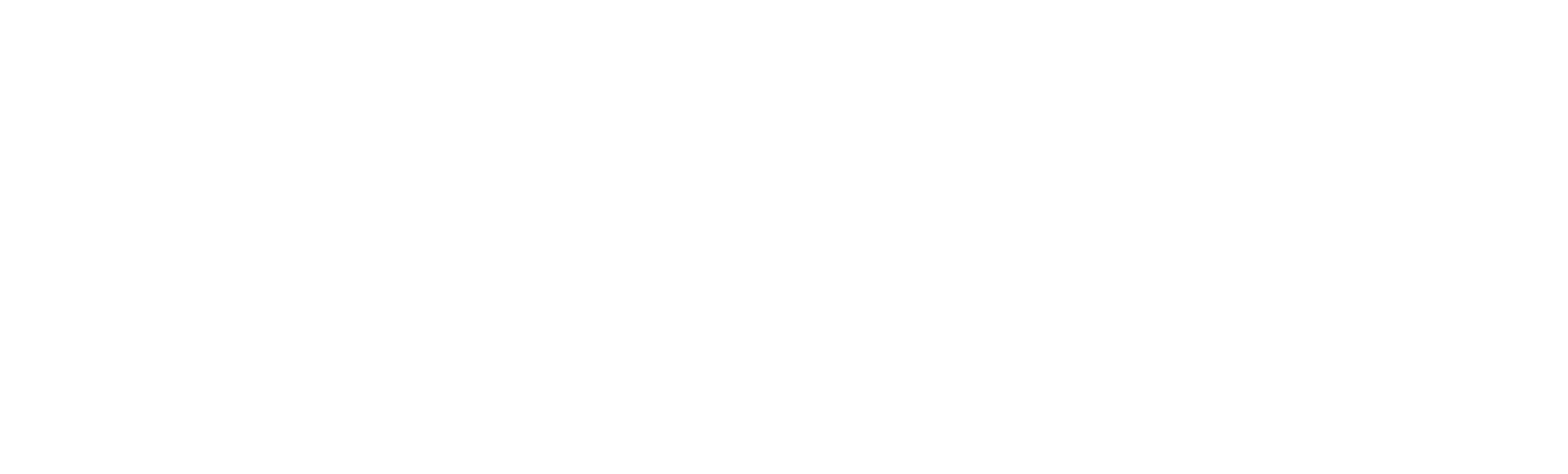 Základní informace
založení parlamentu: 
31. 3. 2016
bývalým hejtmanem PK Václavem Šlajsem
40 členů ke dni založení
členové parlamentu:
studenti středních škol Plzeňského kraje
dokumenty: 
Statut KPDM PK
Jednací řád KPDM PK
Volební řád pro volbu Předsednictva 
zápisy ze zasedání
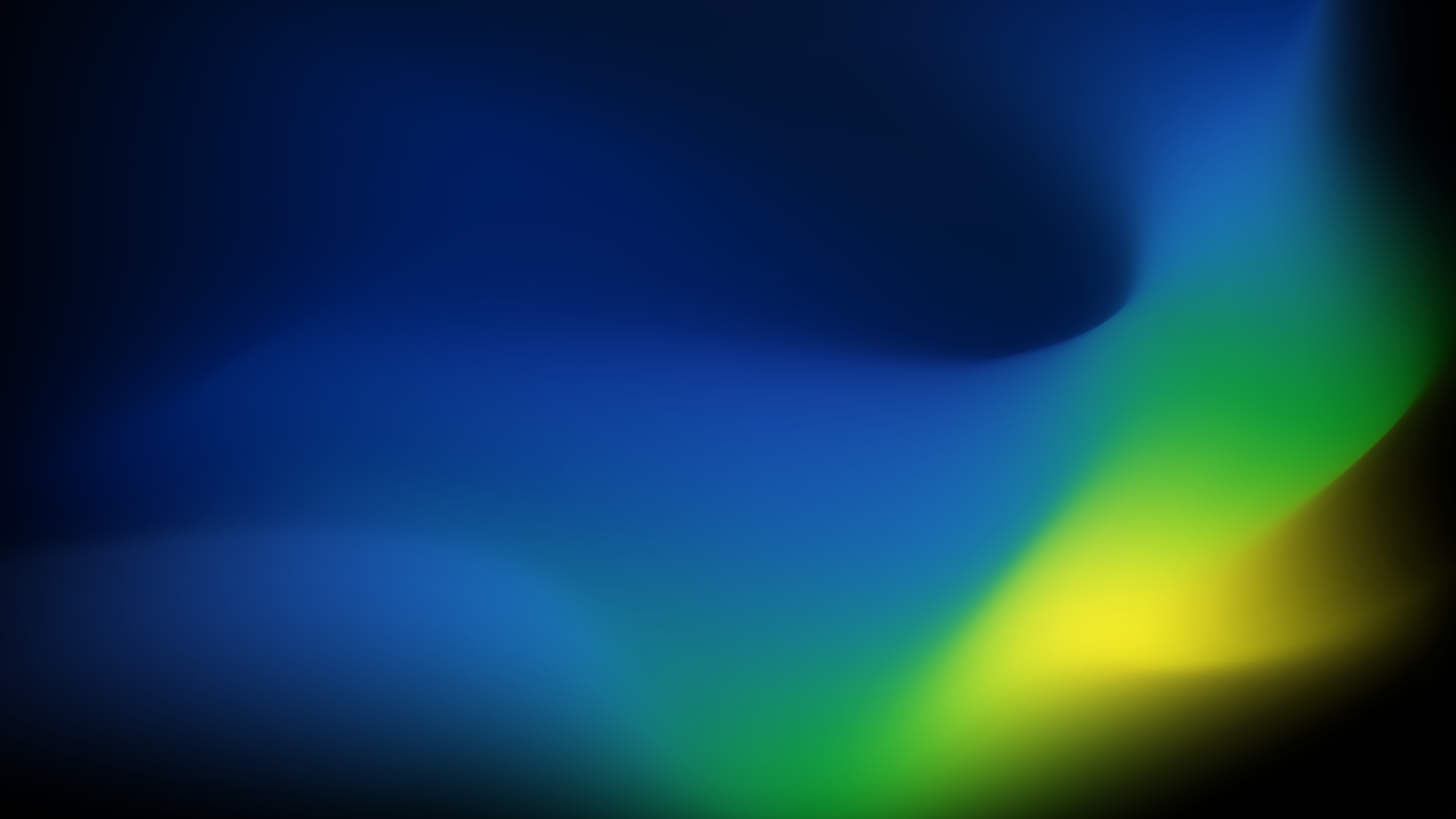 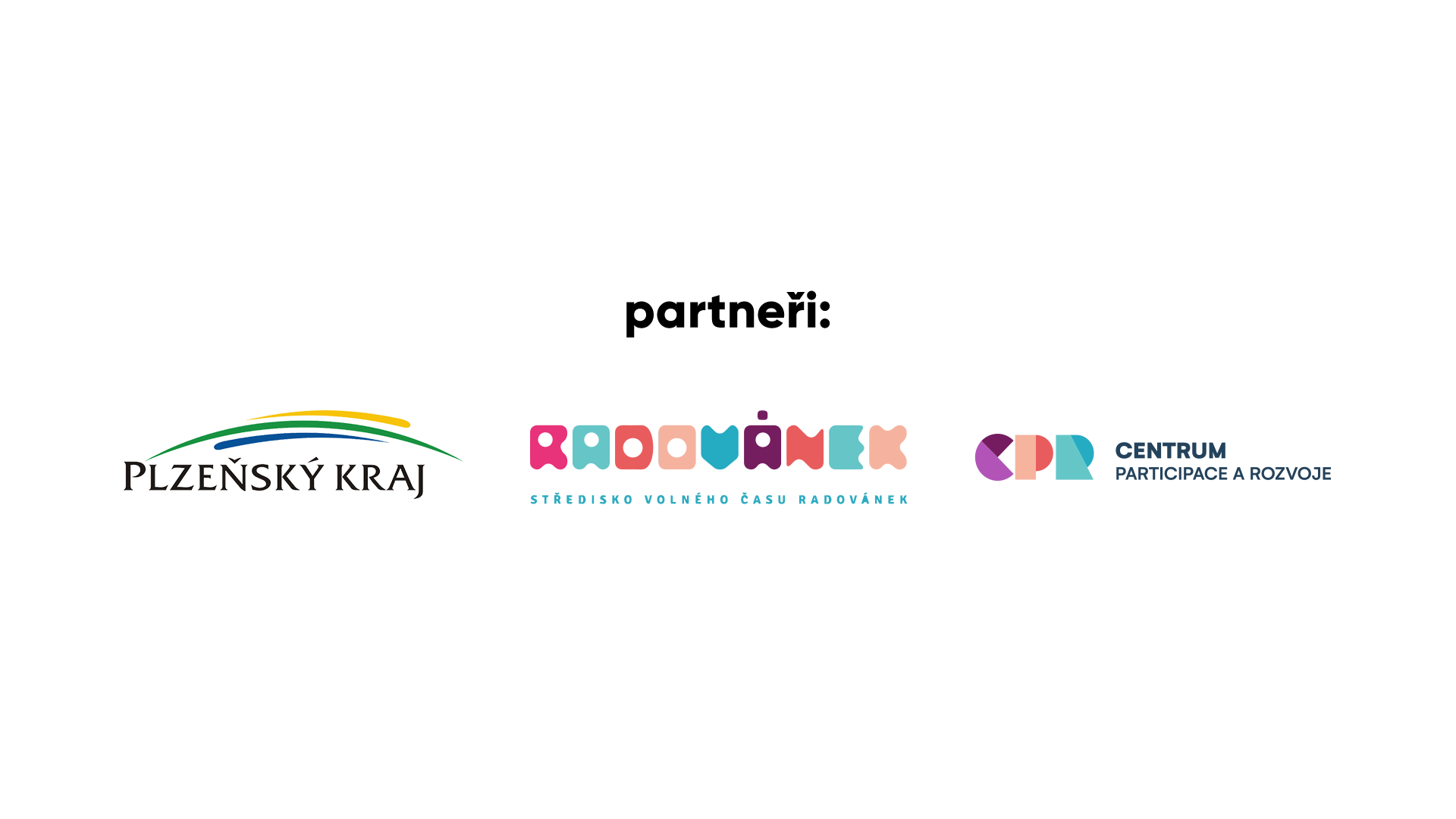 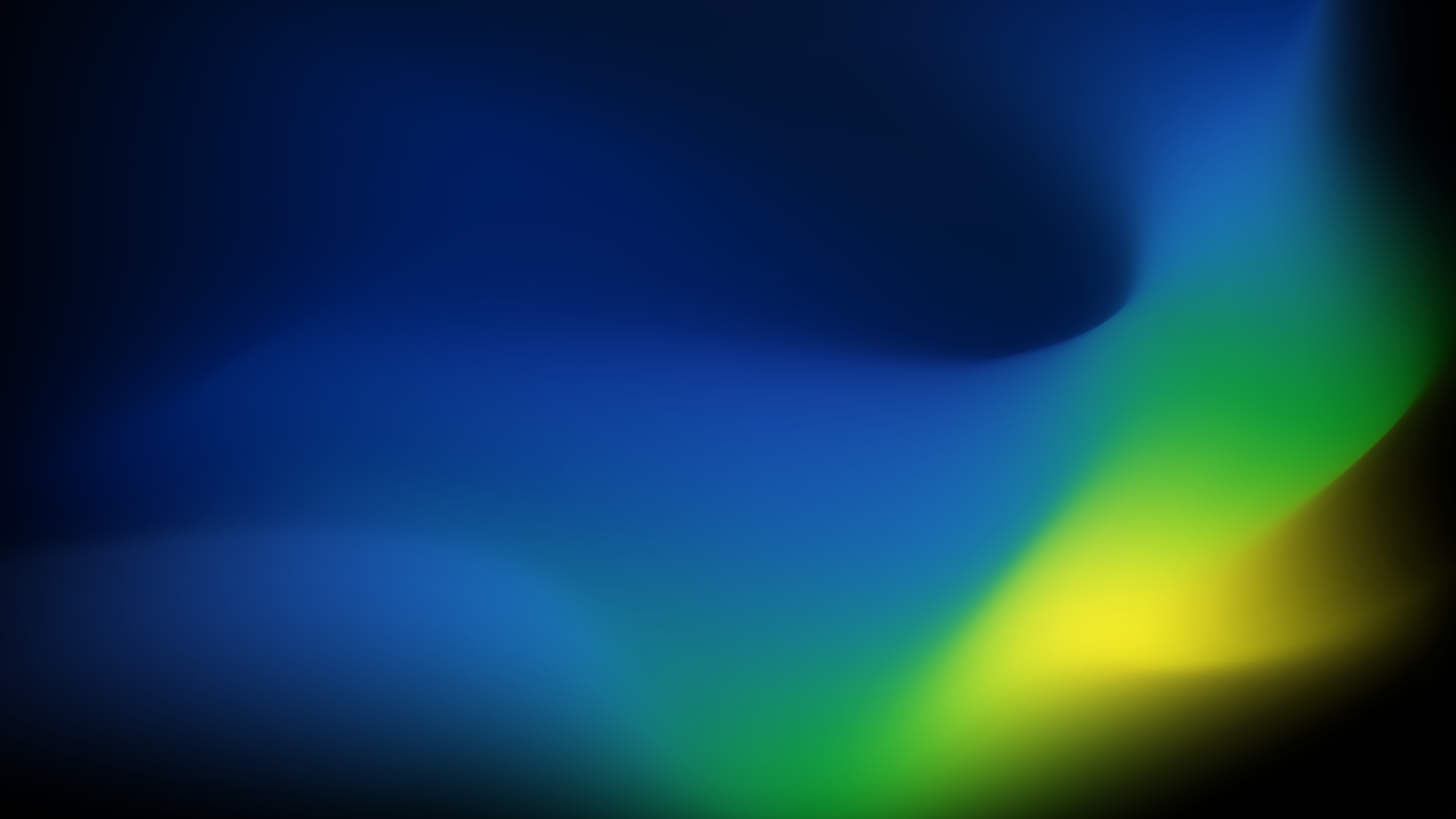 Logo a název parlamentu
2016-2020	Krajský parlament dětí a mládeže Plzeňského krajeautor loga:	Karolína Polenová (SŠ Horažďovice – bývalá členka parlamentu)
od r. 2020	Studentský parlament Plzeňského krajeautoři loga:	Oldřich Neumann (Gymnázium Plzeň, Mikulášské nám. 23 – předseda parlamentu)	Kateřina Kurschová (SŠ Horažďovice – členka parlamentu)
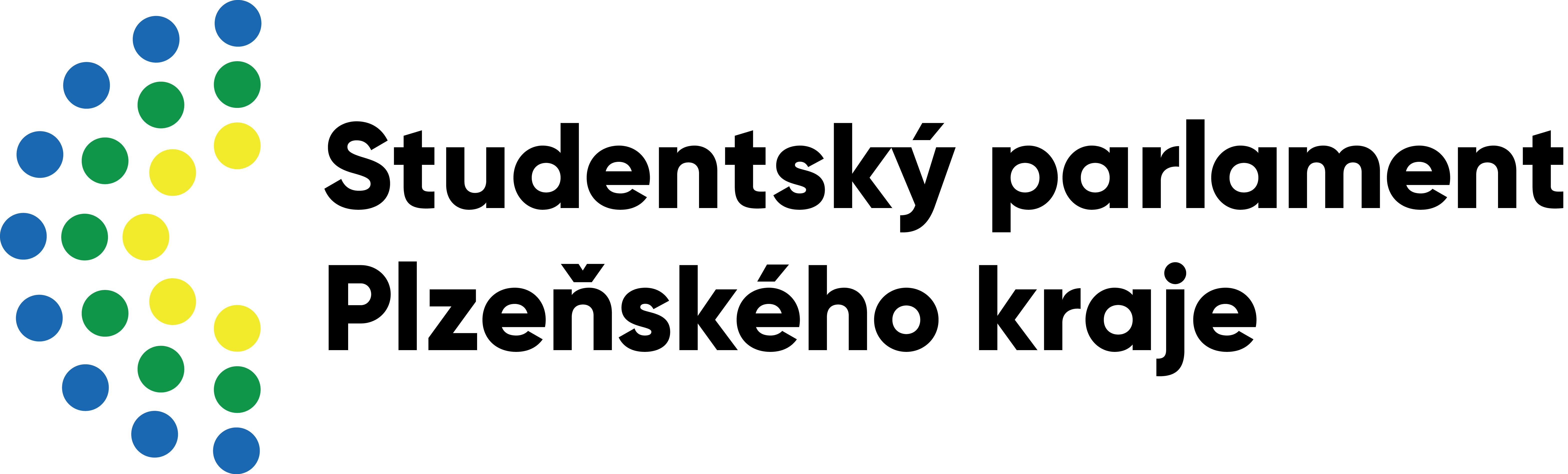 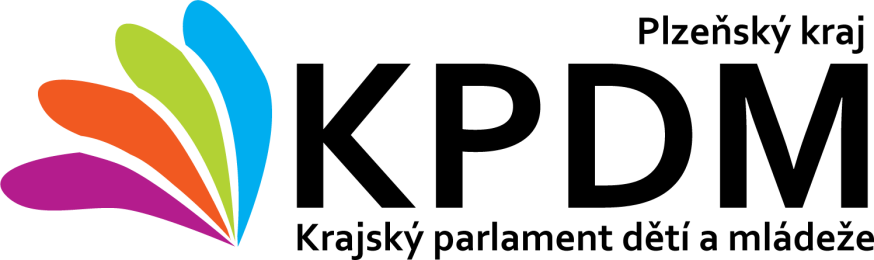 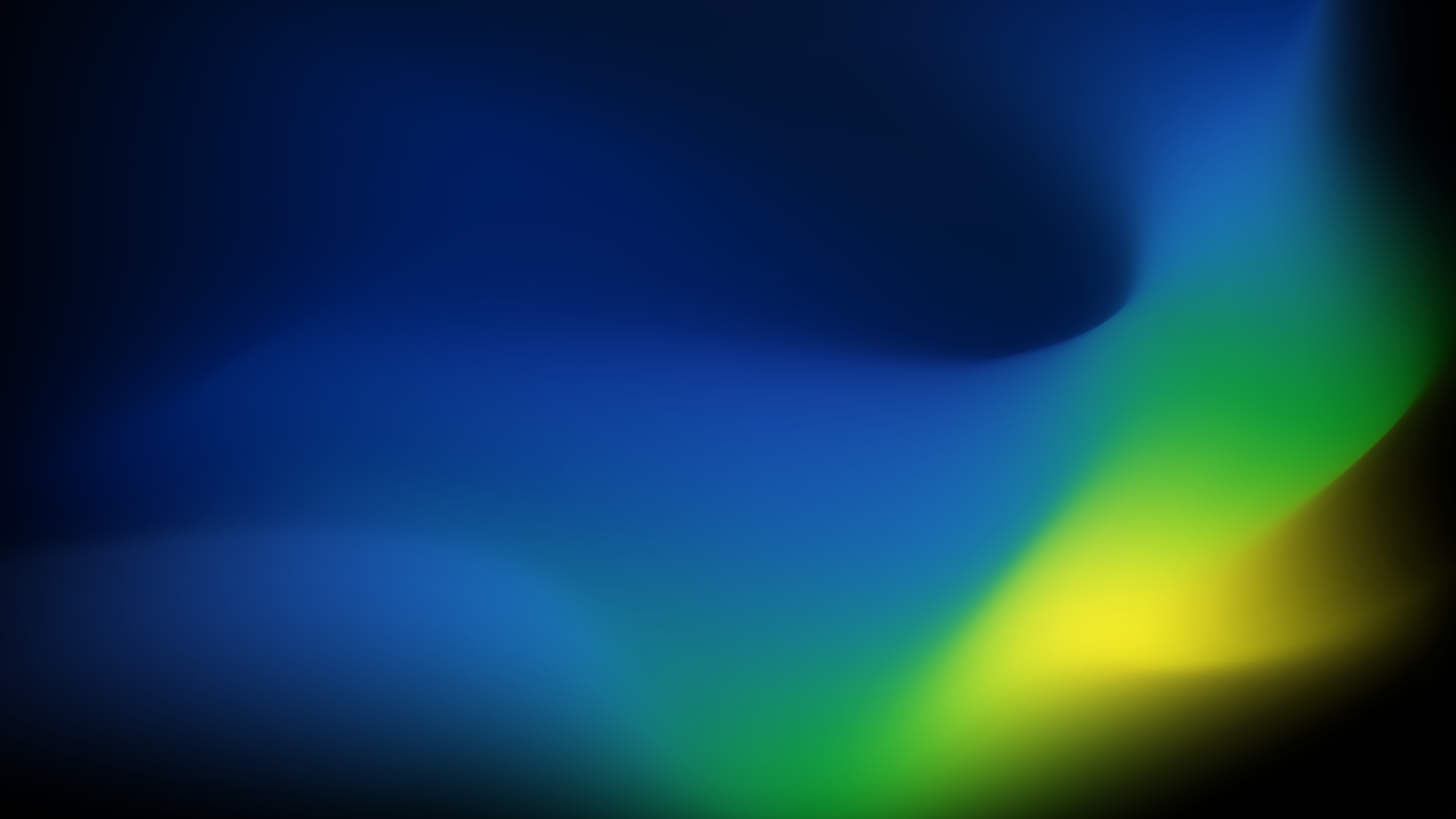 Struktura parlamentuParlament
zasedá jednou měsíčně
zasedání řídí předseda či místopředseda
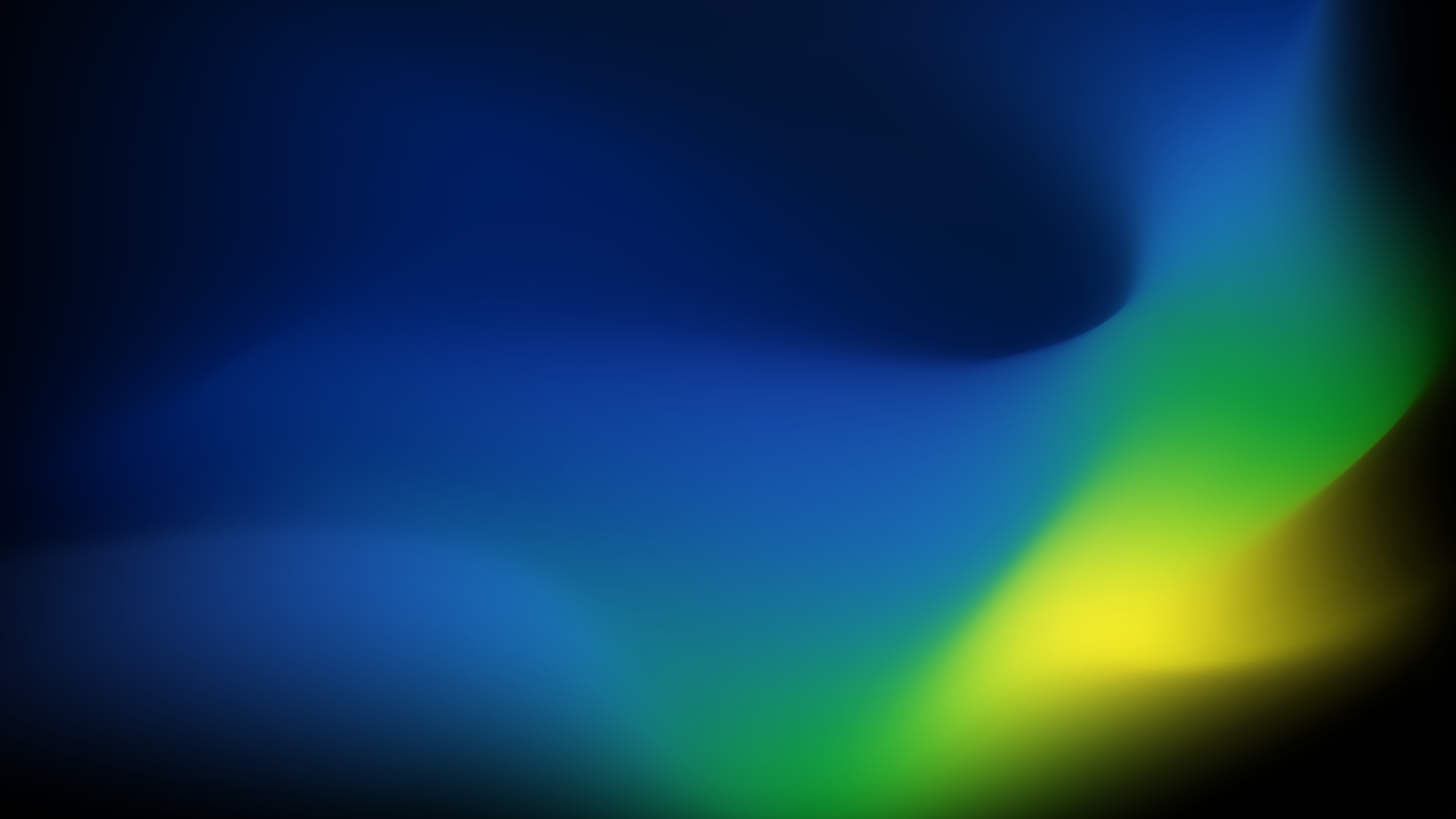 Struktura parlamentuPředsednictvo
7 nebo 9 členů
složení: předseda, místopředseda/místopředsedové, tajemník, mluvčí, členové Předsednictva
zasedání Předsednictva se koná před zasedáním celého parlamentu
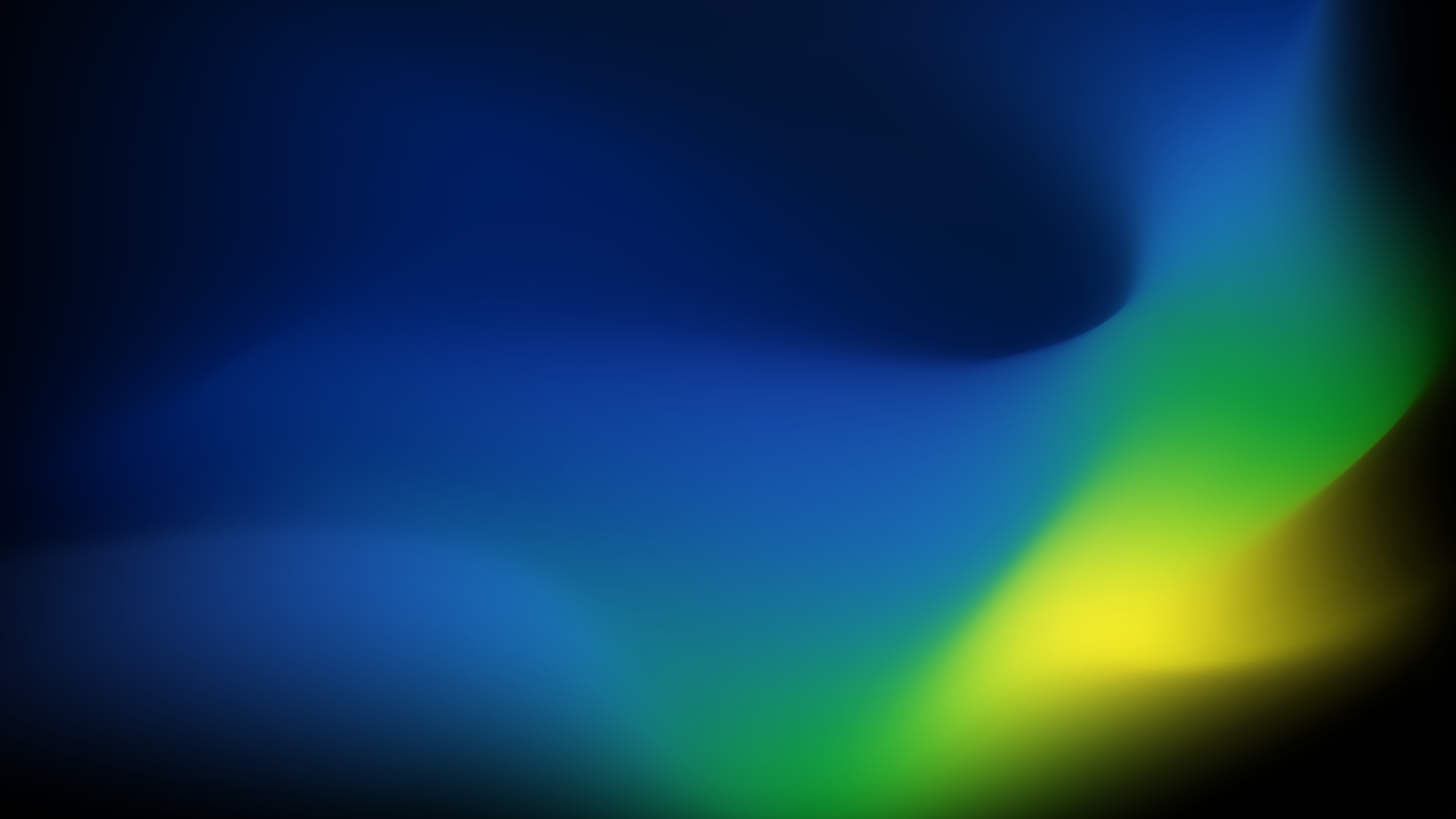 Struktura parlamentuKoordinátoři
pomáhají parlamentu při projektech
plně komunikují s Krajským úřadem
zařizují věci, které členové parlamentu ze zákona nemohou
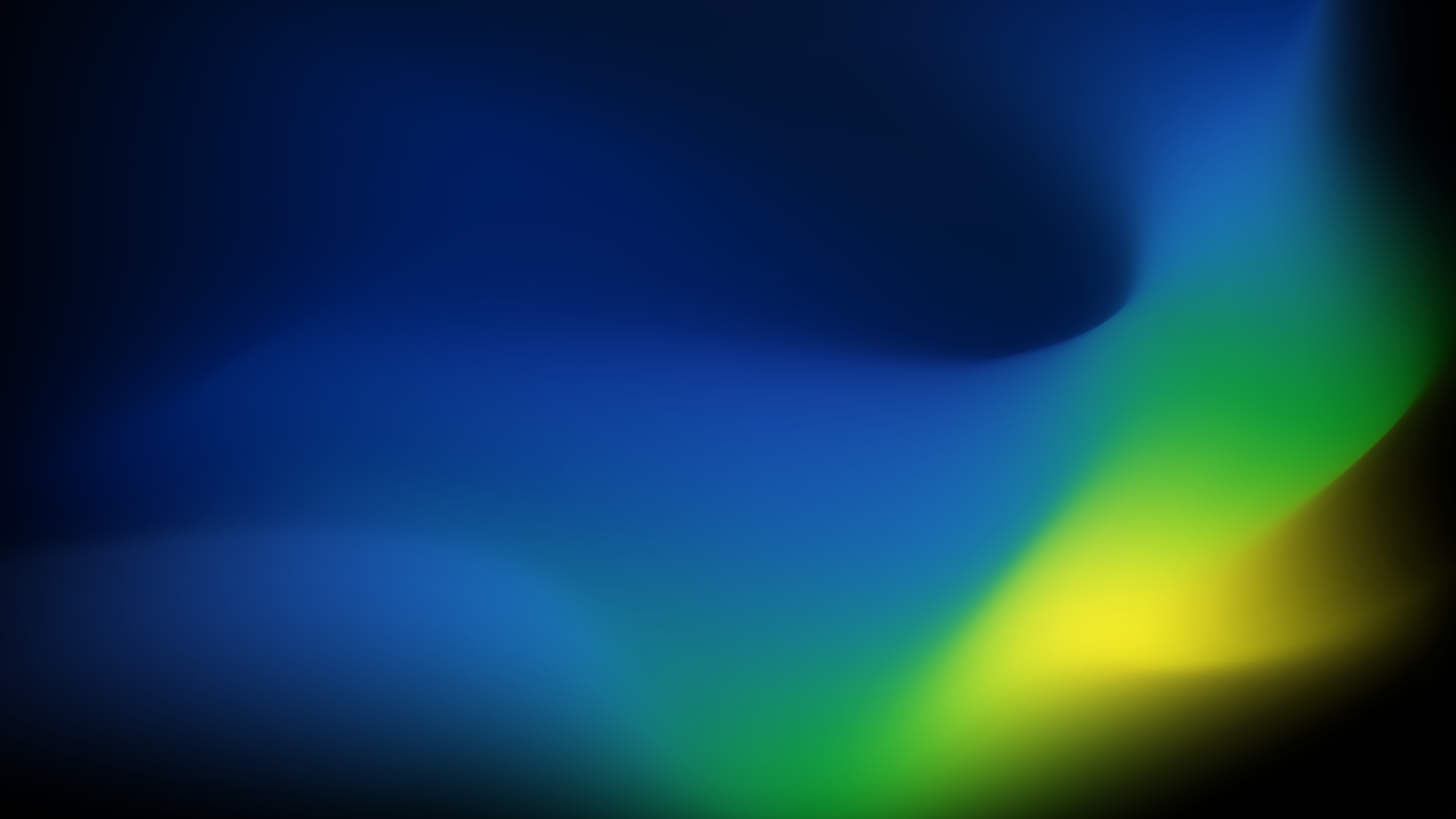 Struktura parlamentuKoordinátoři
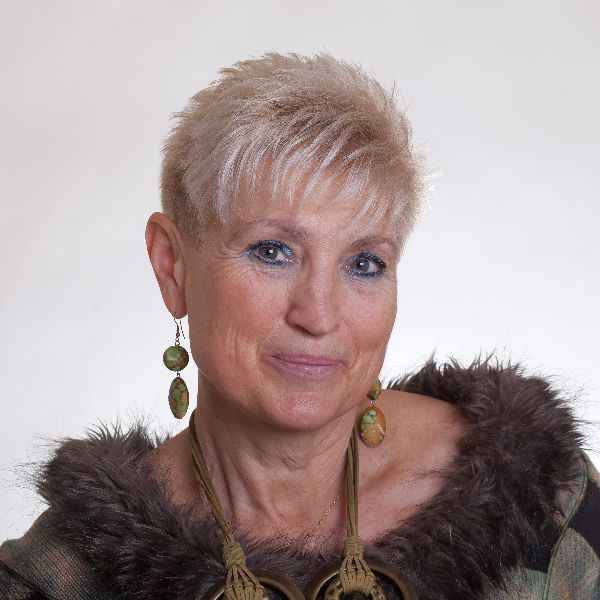 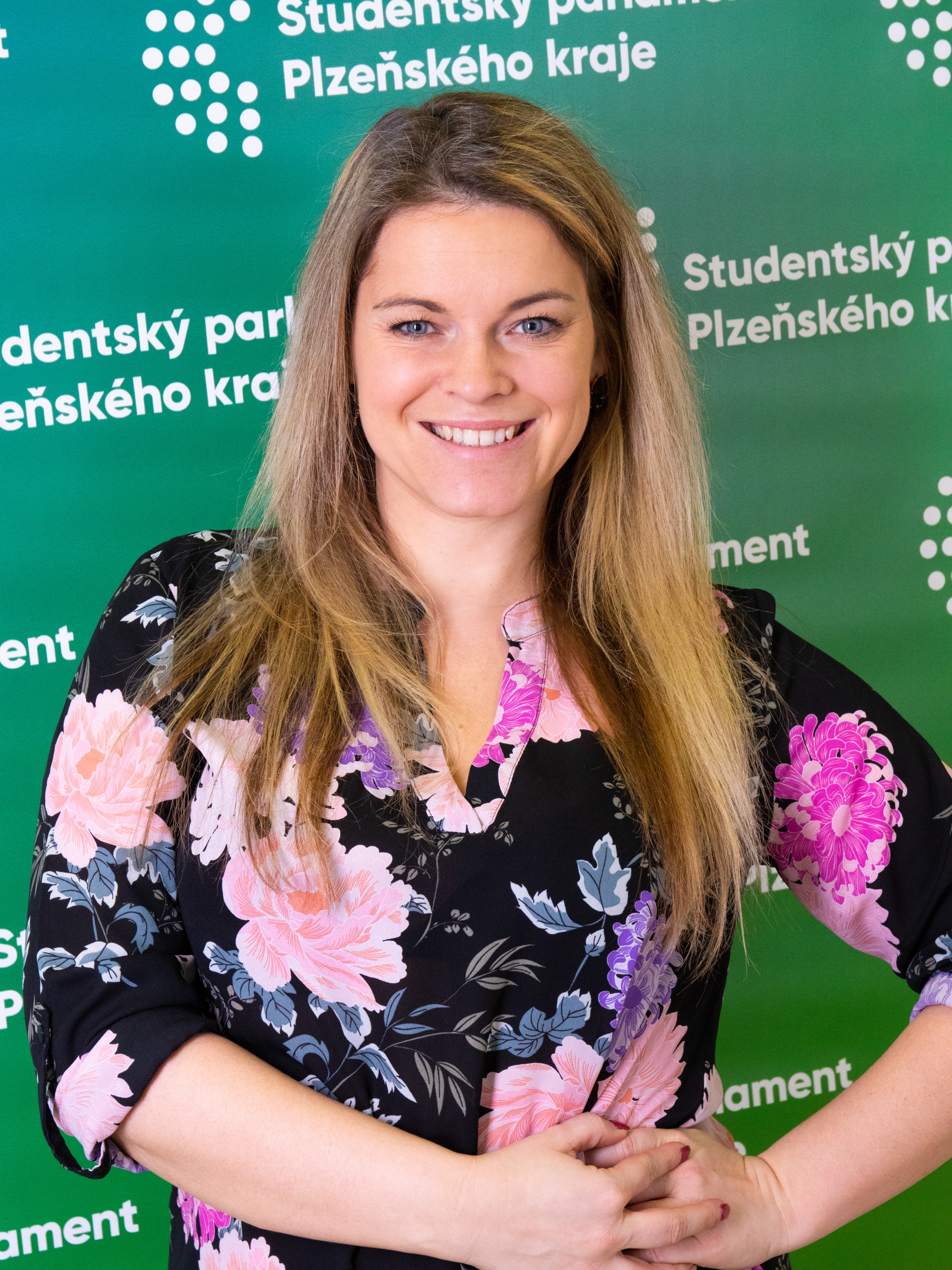 Bc. Eva Tischlerová
Ředitelka SVČ RADOVÁNEKKoordinátorka činností SPPK
Bc. Simona Andersová
Koordinátorka činností SPPK
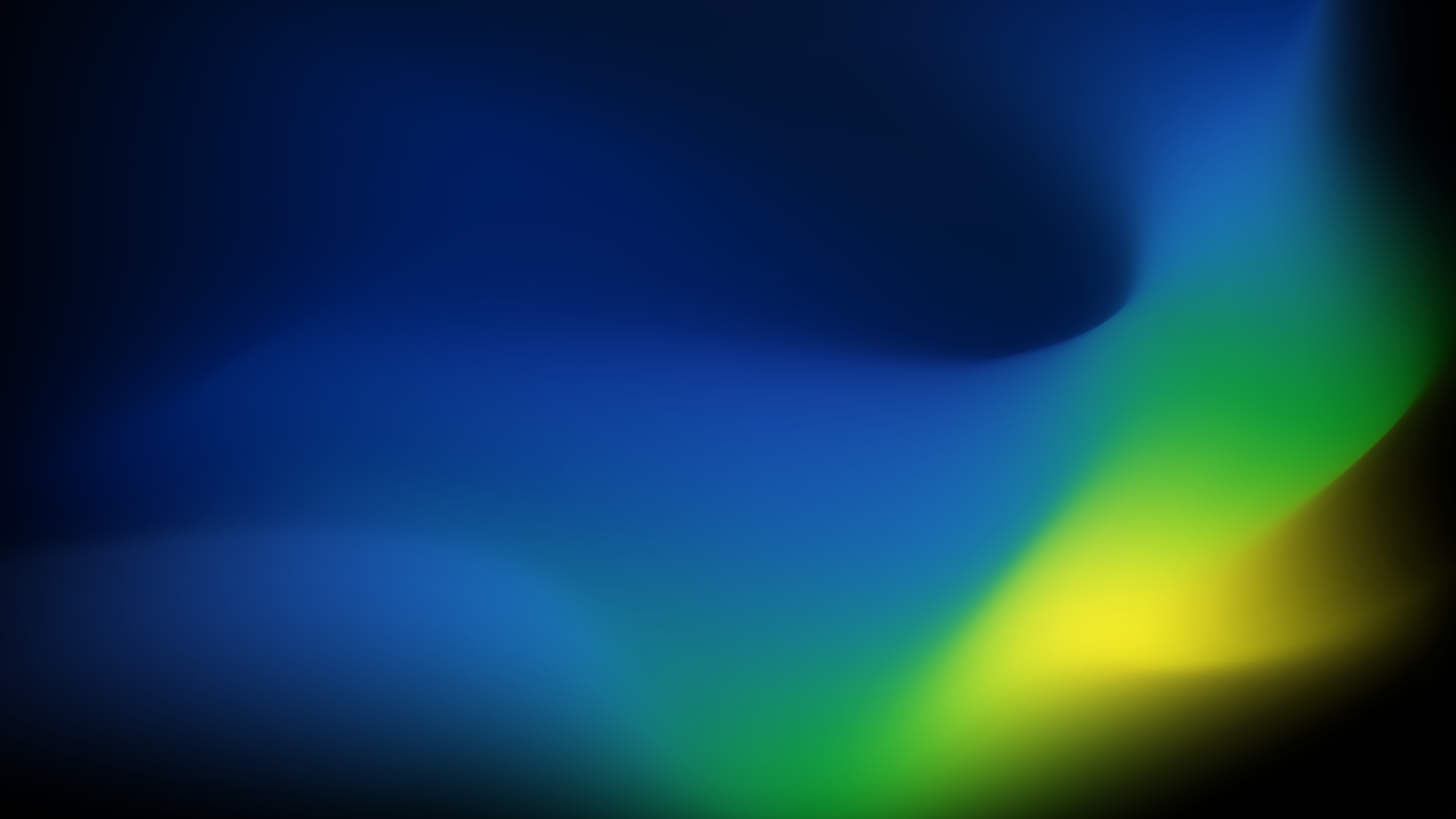 Struktura parlamentu
Cíle parlamentu
propojit žáky z různých škol a zkvalitnit jejich studentský život v našem kraji
být „pomocnou rukou“ mezi vedením kraje a studenty
připravovat akce, které by mladým umožnily nahlížet na chod kraje, politiky, či cestování do zahraničí a podobně.
spolupráce s ostatními parlamenty (i na mezinárodní úrovni)
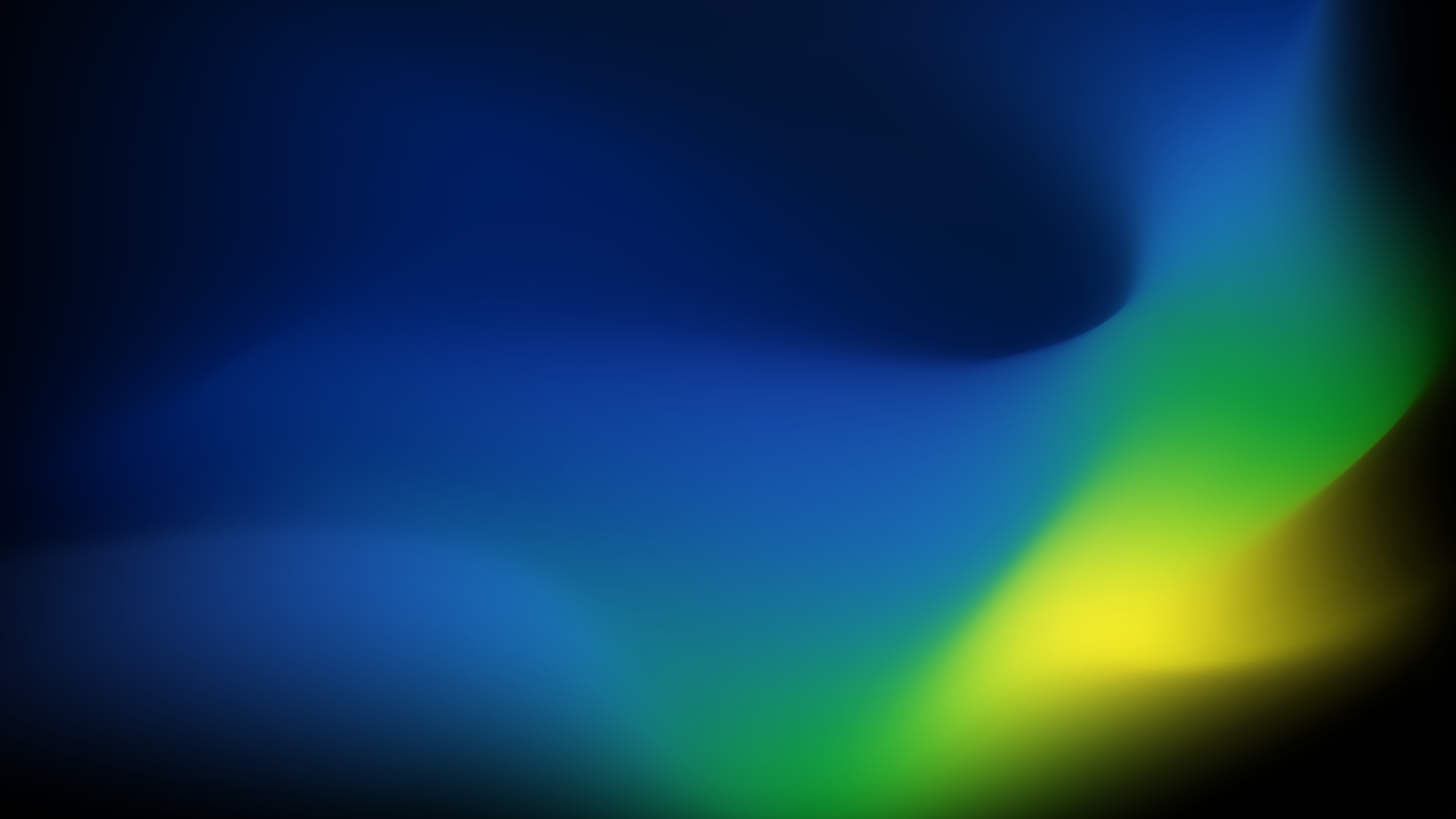 Společné zážitkyWorkshopy
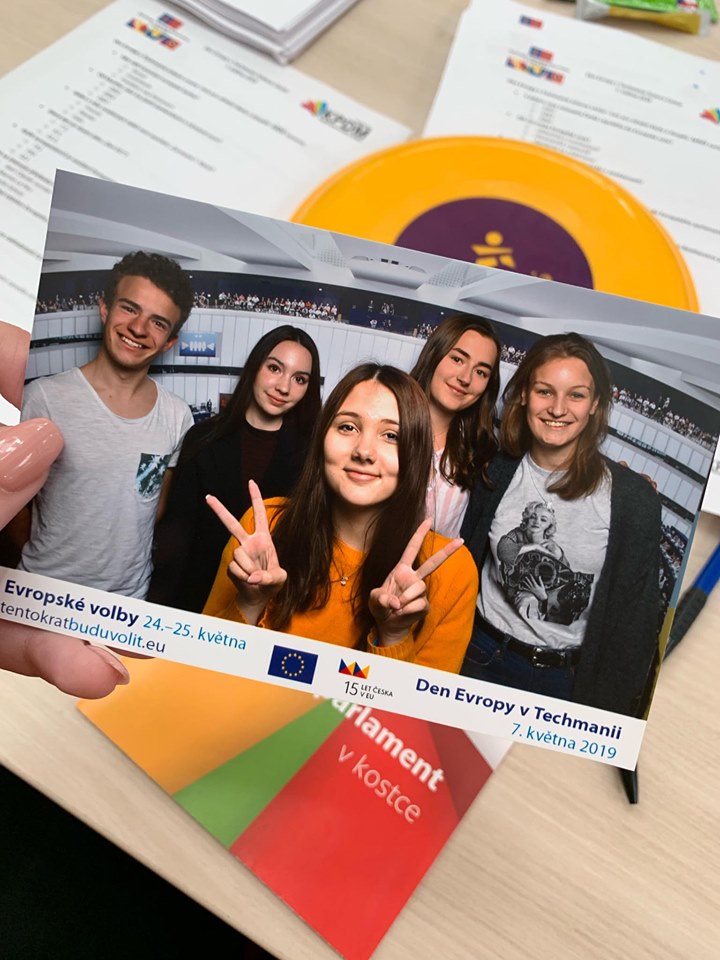 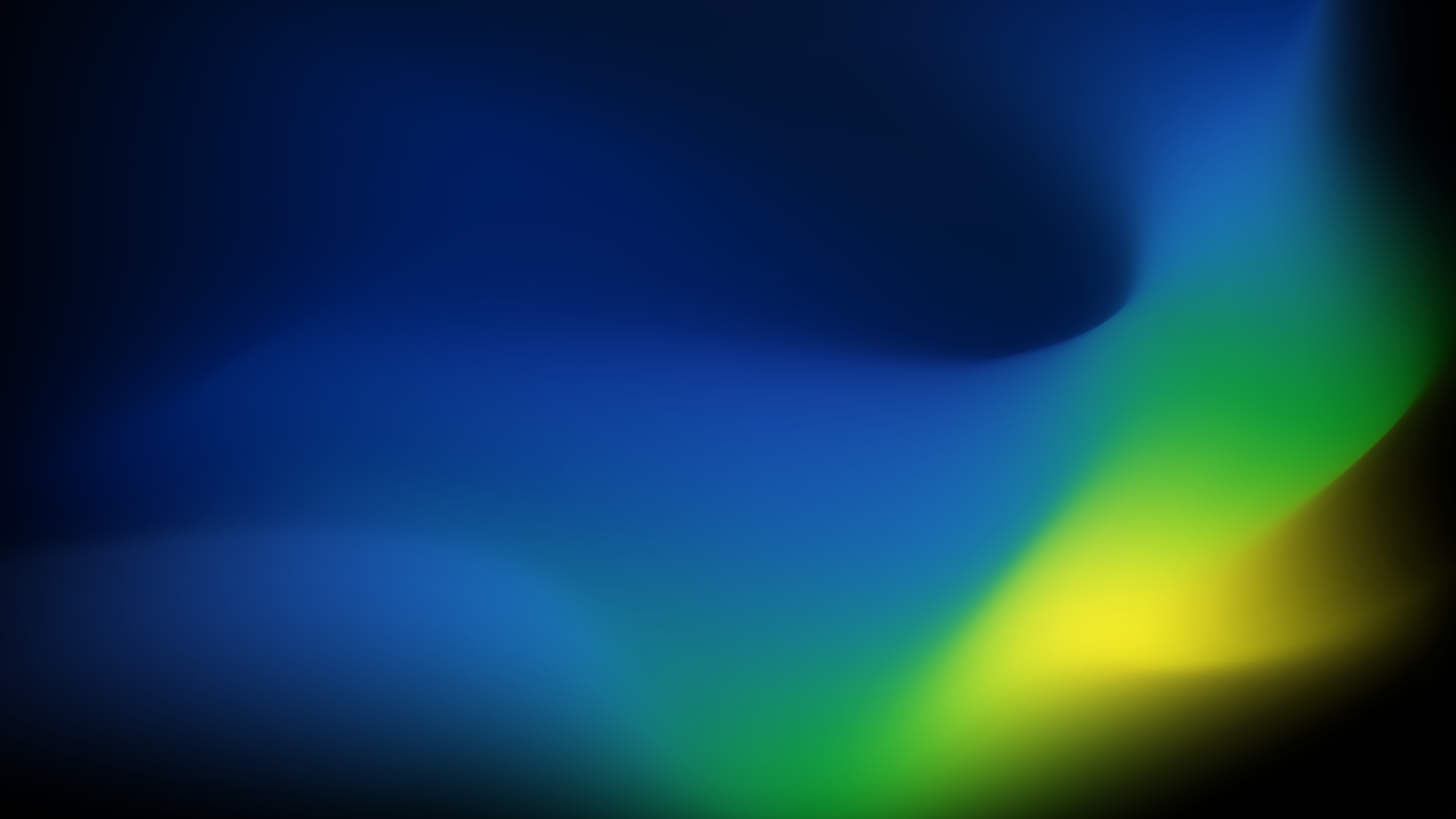 Společné zážitkyBesedy se zajímavými lidmi
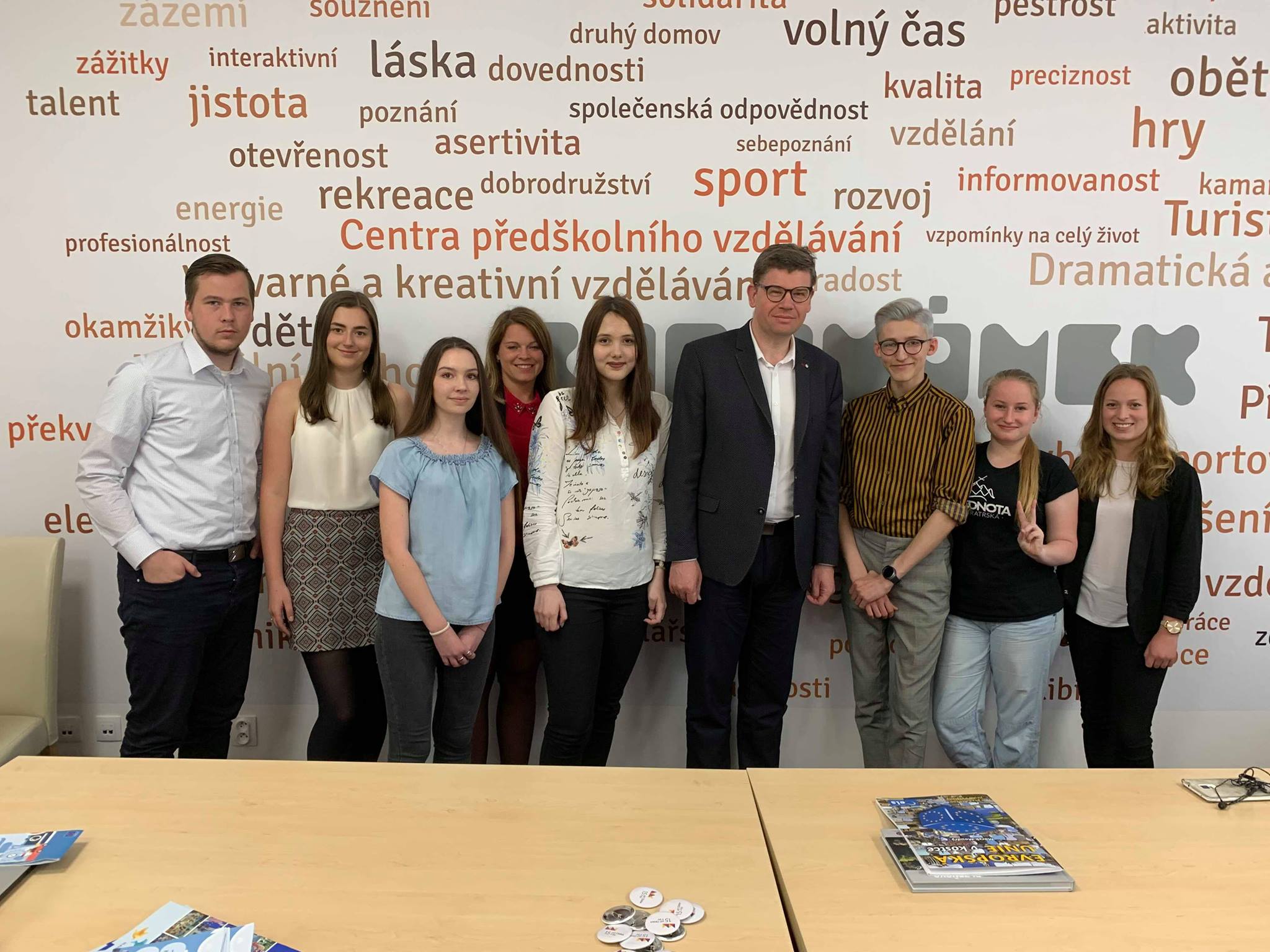 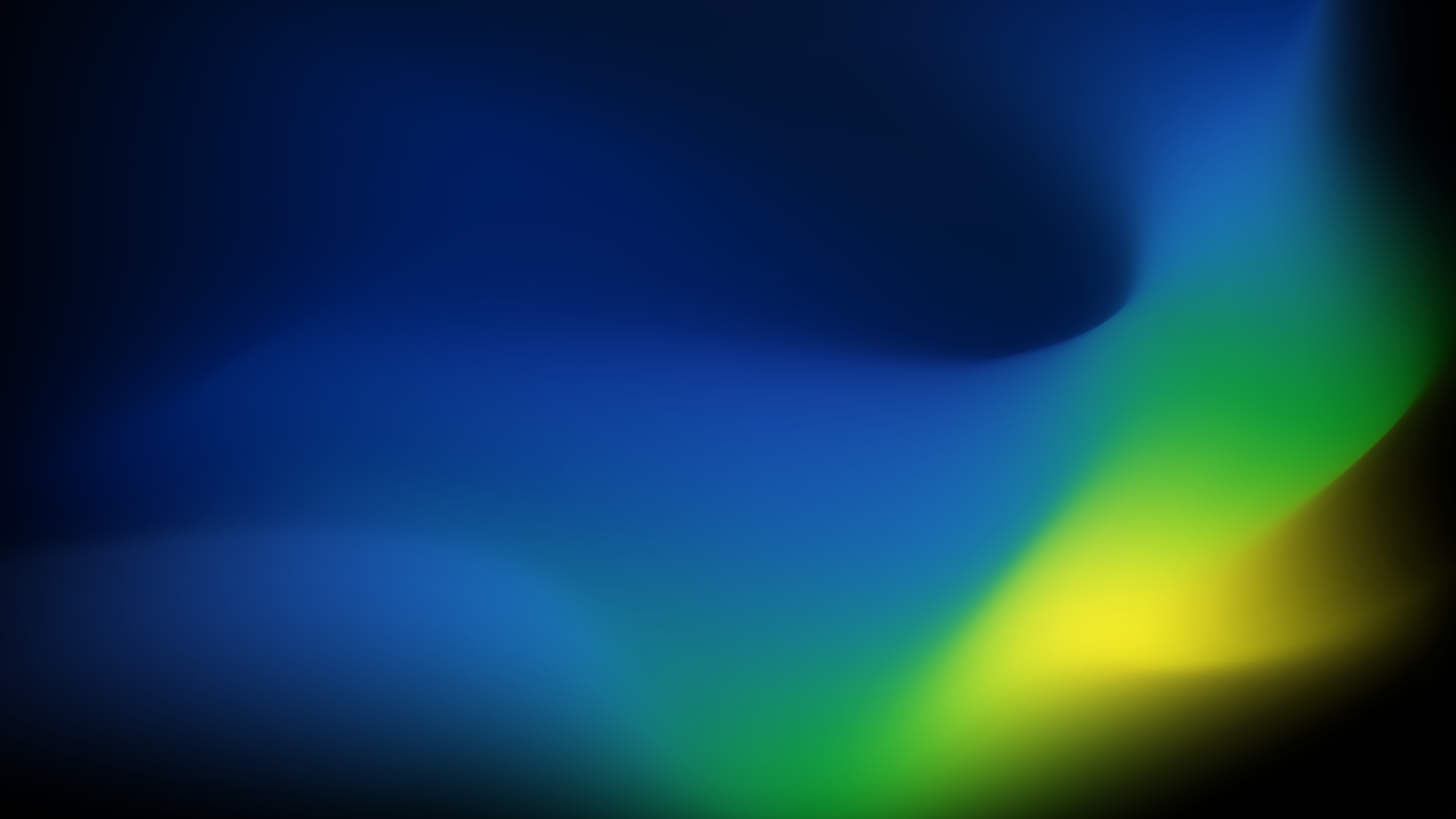 Společné zážitkyMezinárodní konference
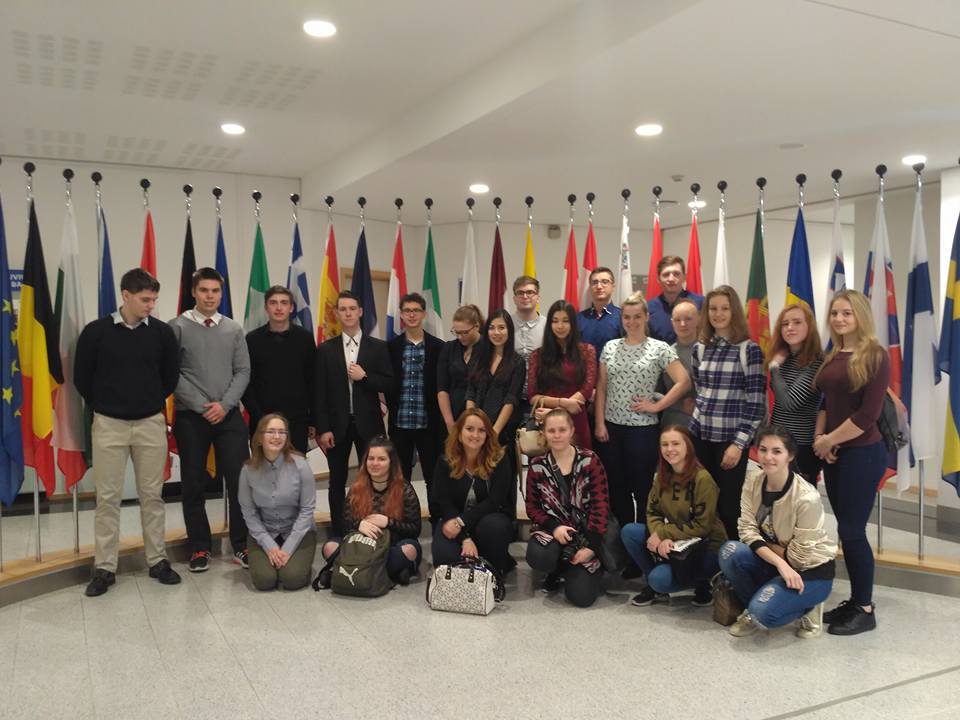 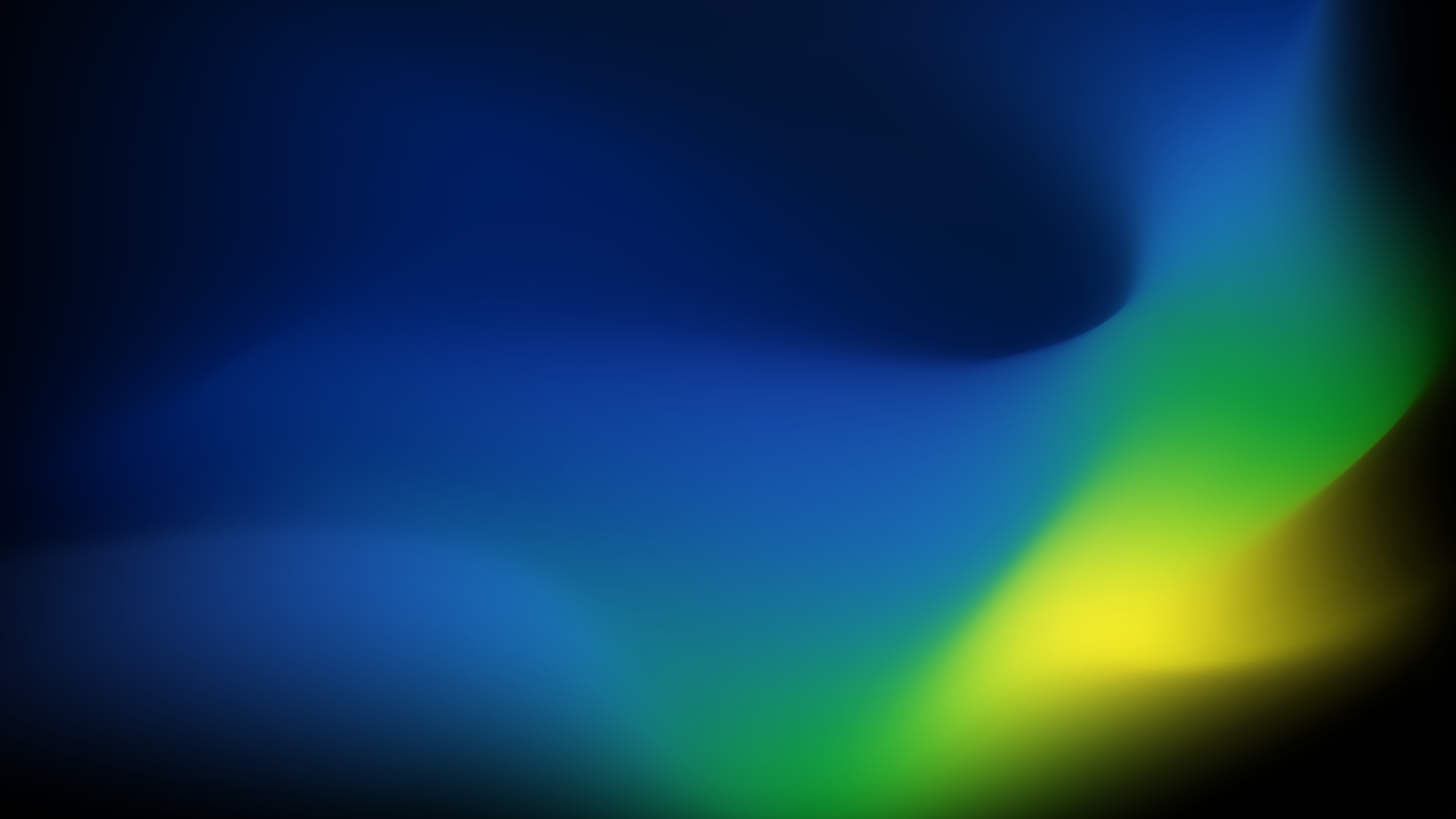 Společné zážitkyVzdělávací exkurze a zájezdy
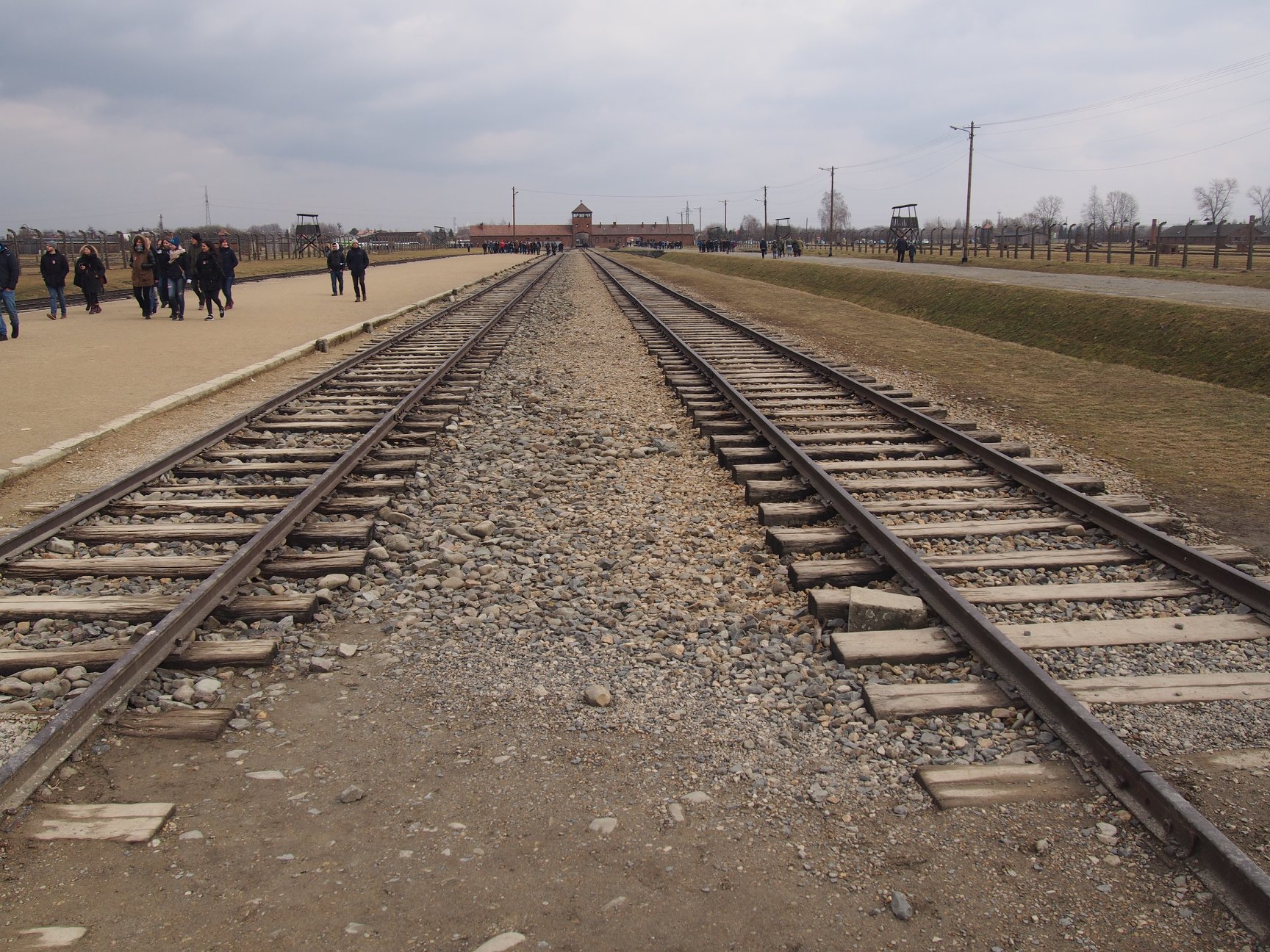 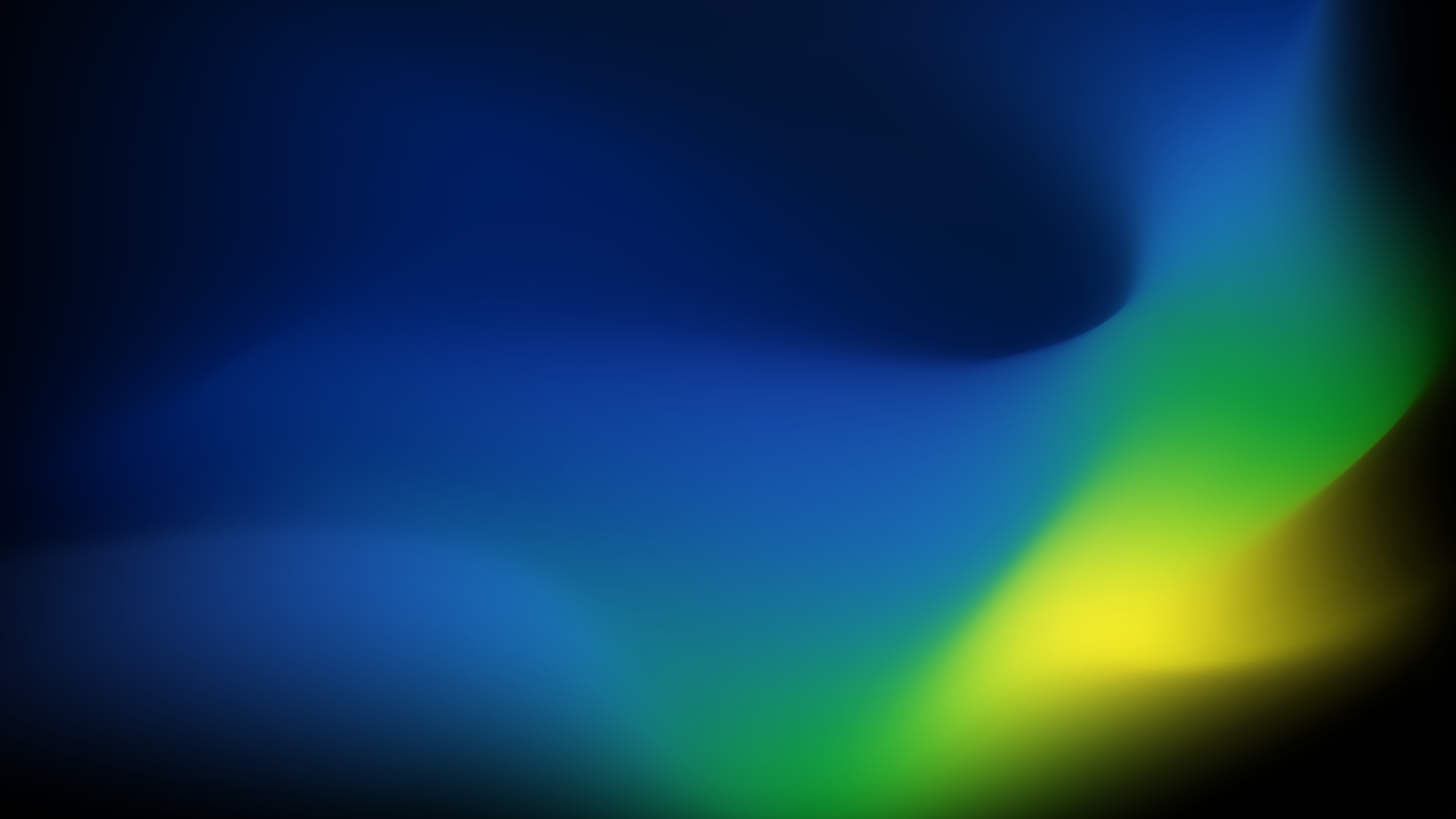 Naše cesty do zahraničí
BRUSEL – exkurze v Evropském parlamentu a poznávání památek Bruselu
BERLÍN – křižovatka světových dějin
OSVĚTIM – vzdělávací exkurze a historie holokaustu
ITÁLIE – uctívání památky československých legii
REGENSBURG – mezinárodní konference a setkání mladých lidí z mnoha zemí světa
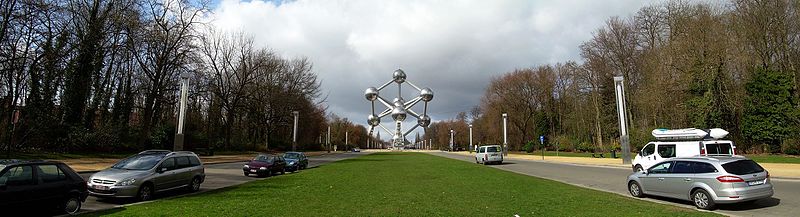 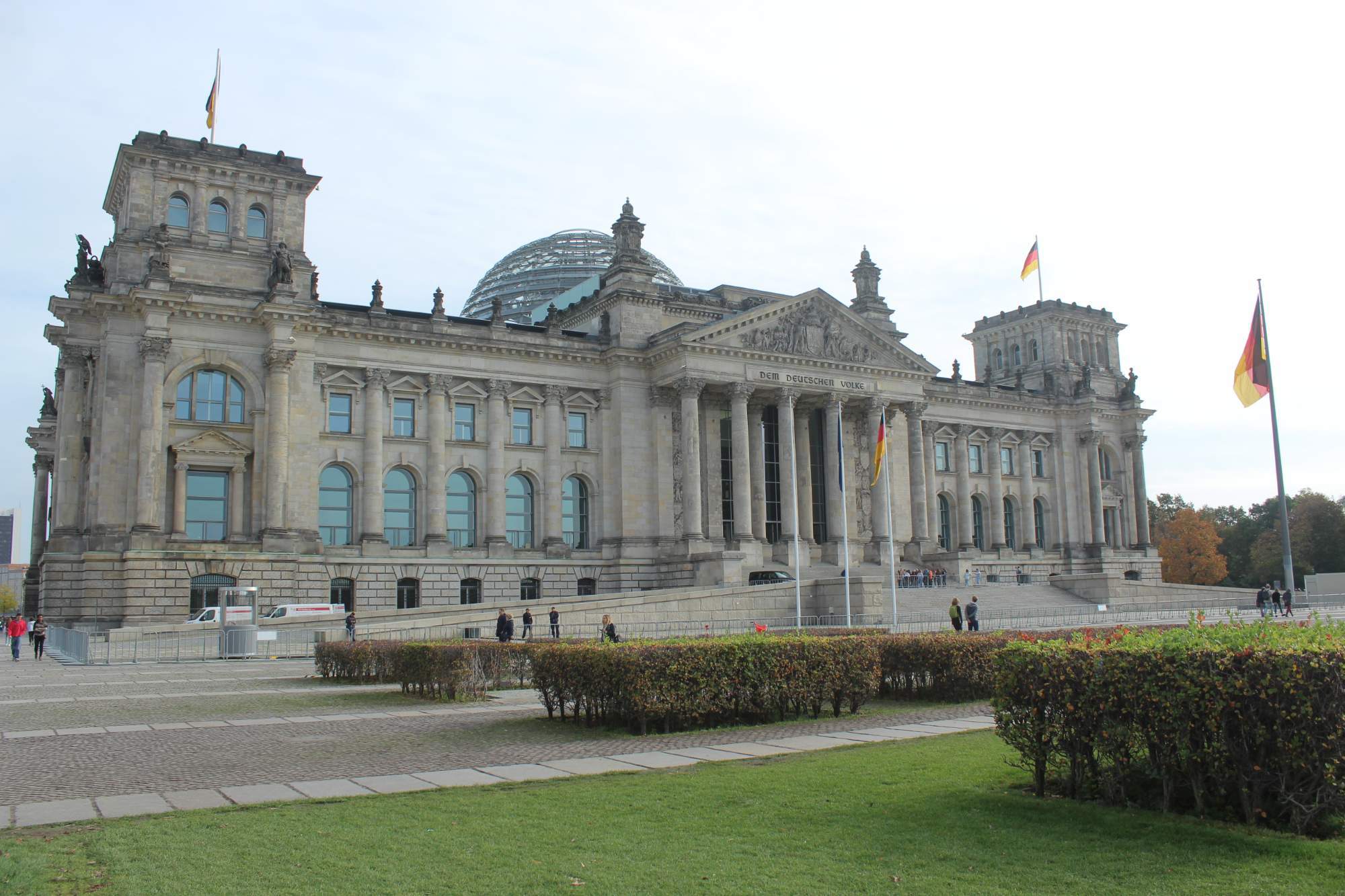 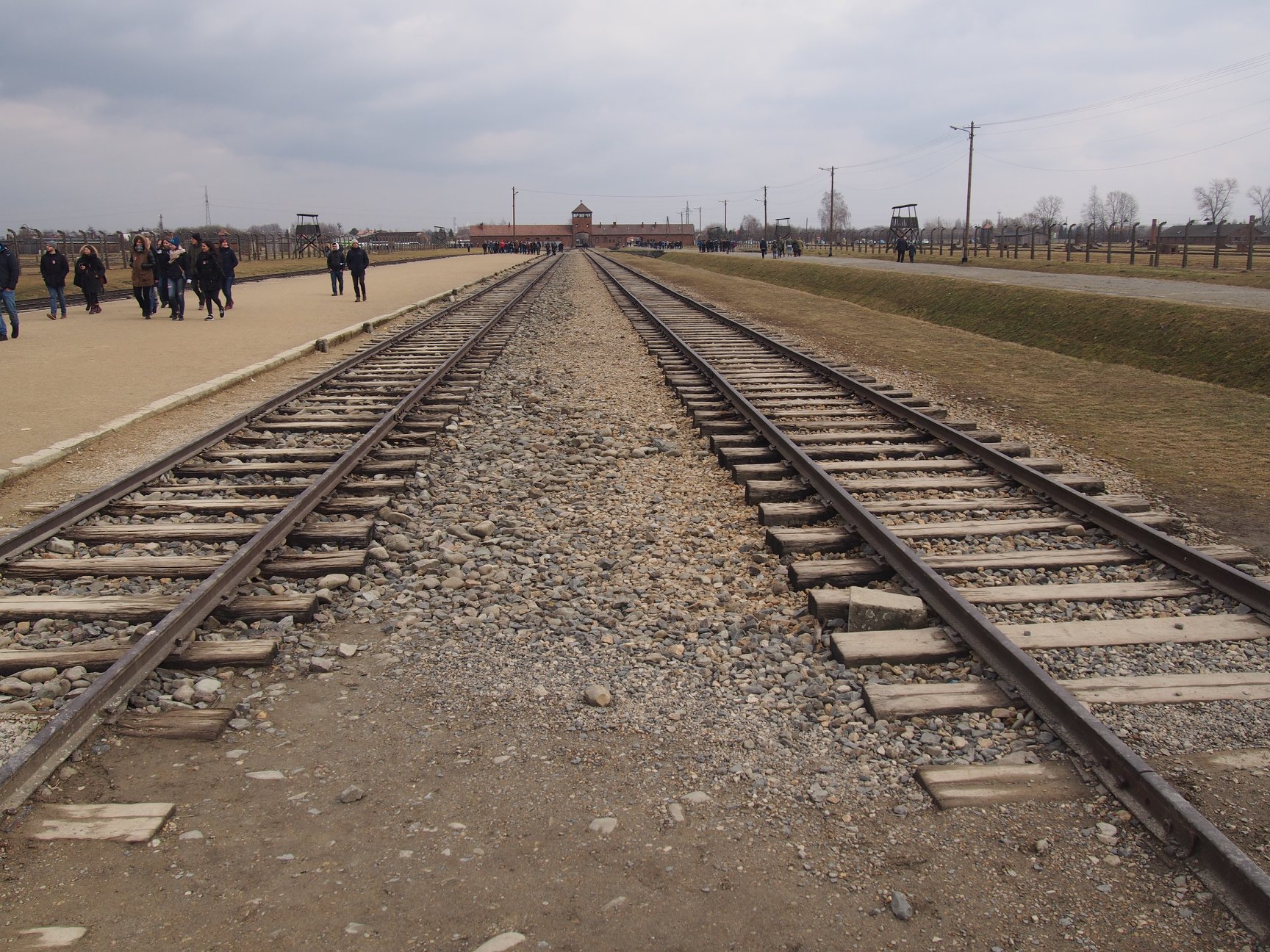 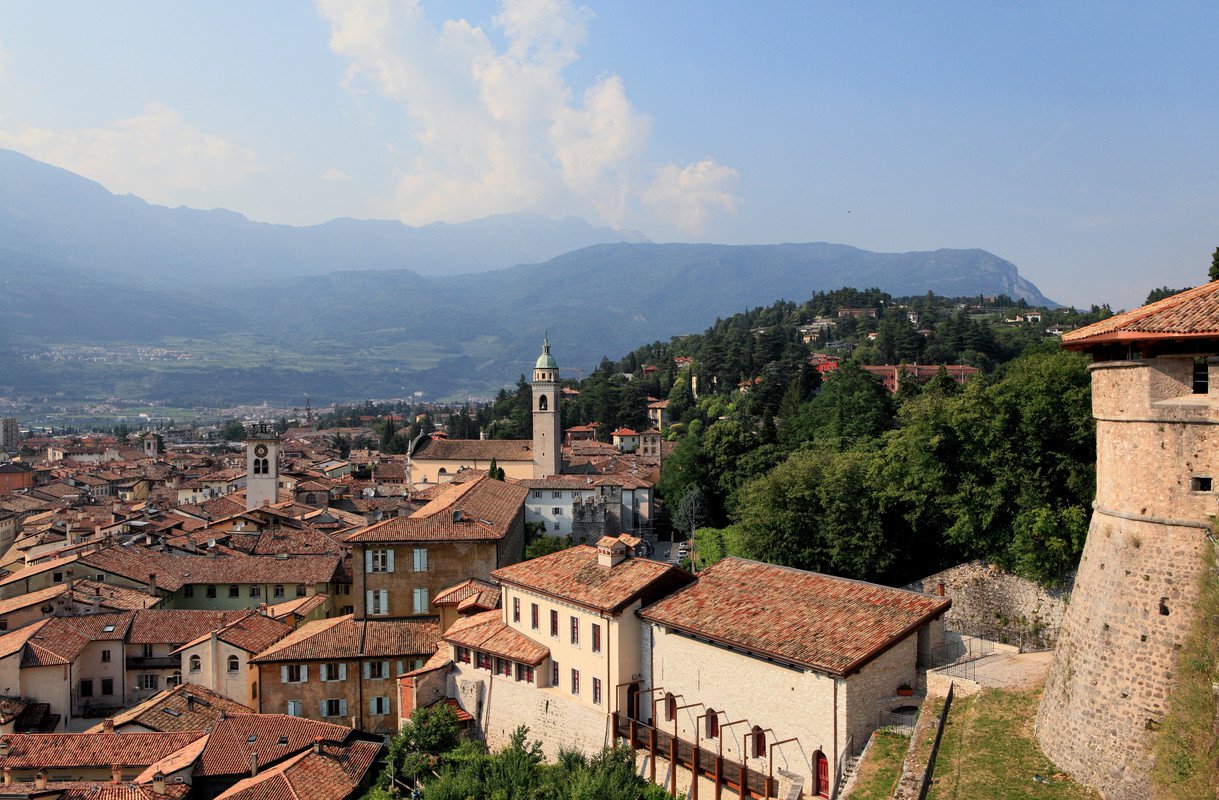 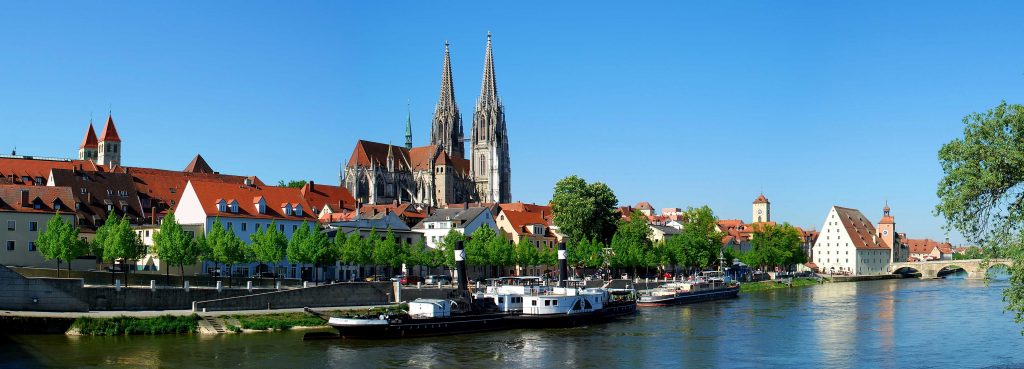 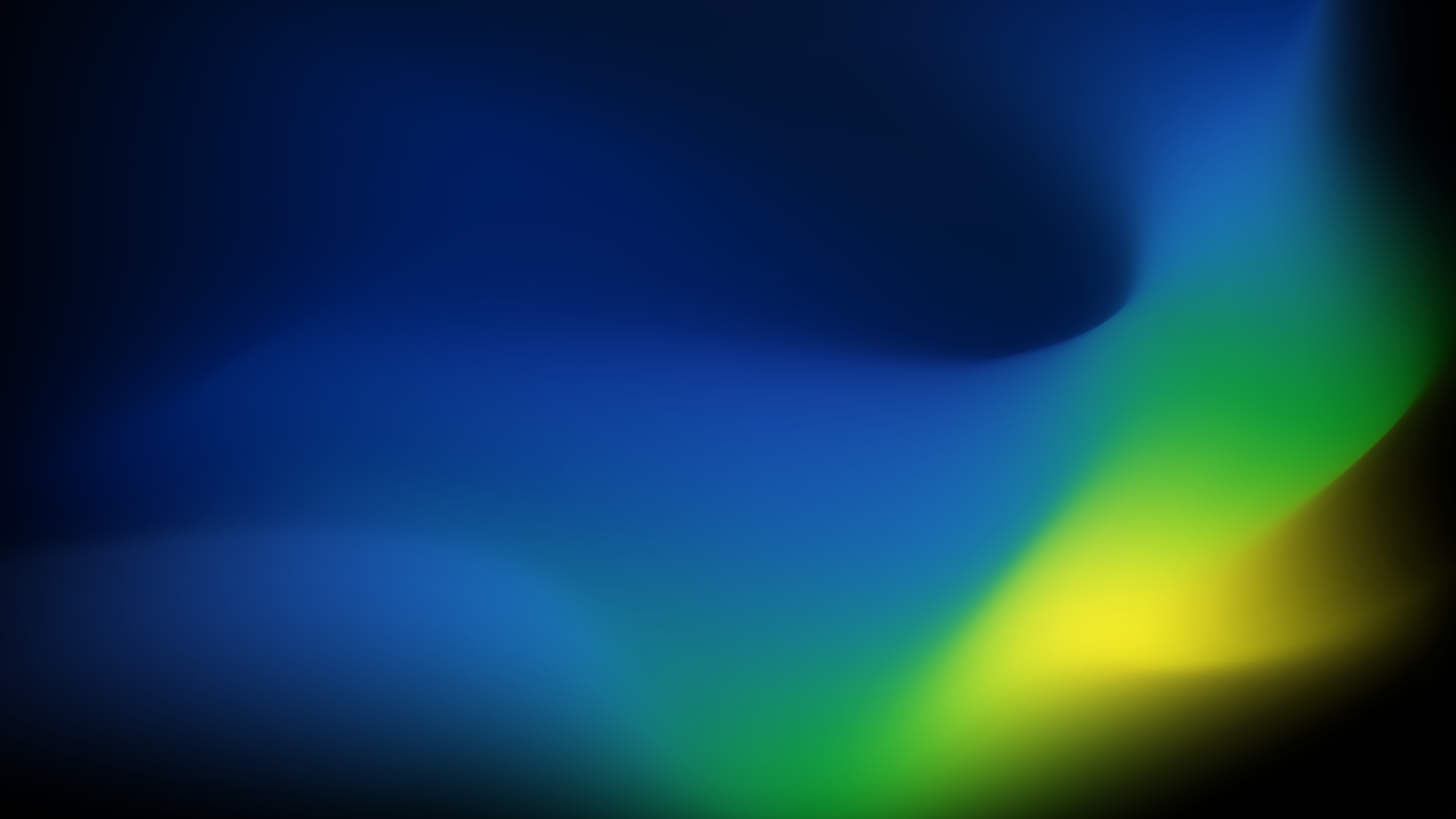 Vzdělávání a rozvoj osobnosti
Vzdělávací besedy
Workshopy
Vliv médií na společnost s Martinem Karlíkem, expertem na média a komunikaci.
Diskuze s hejtmanem PK Josefem Bernardem o různých tématech, které trápí studenty PK.
Setkání s ředitelem Techmania science center Vlastimilem Volákem na téma Školství a jeho rozvoj.
komunikační dovednosti s bývalou moderátorkou TV NOVA Janou Adámkovou
digitální dovednosti a mediální historie
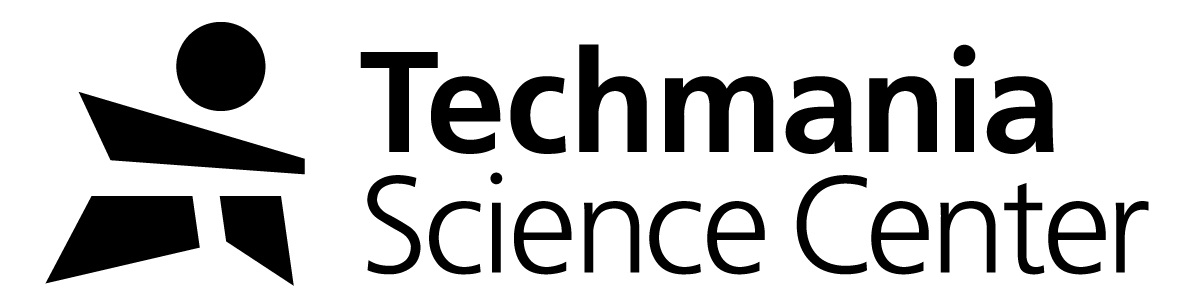 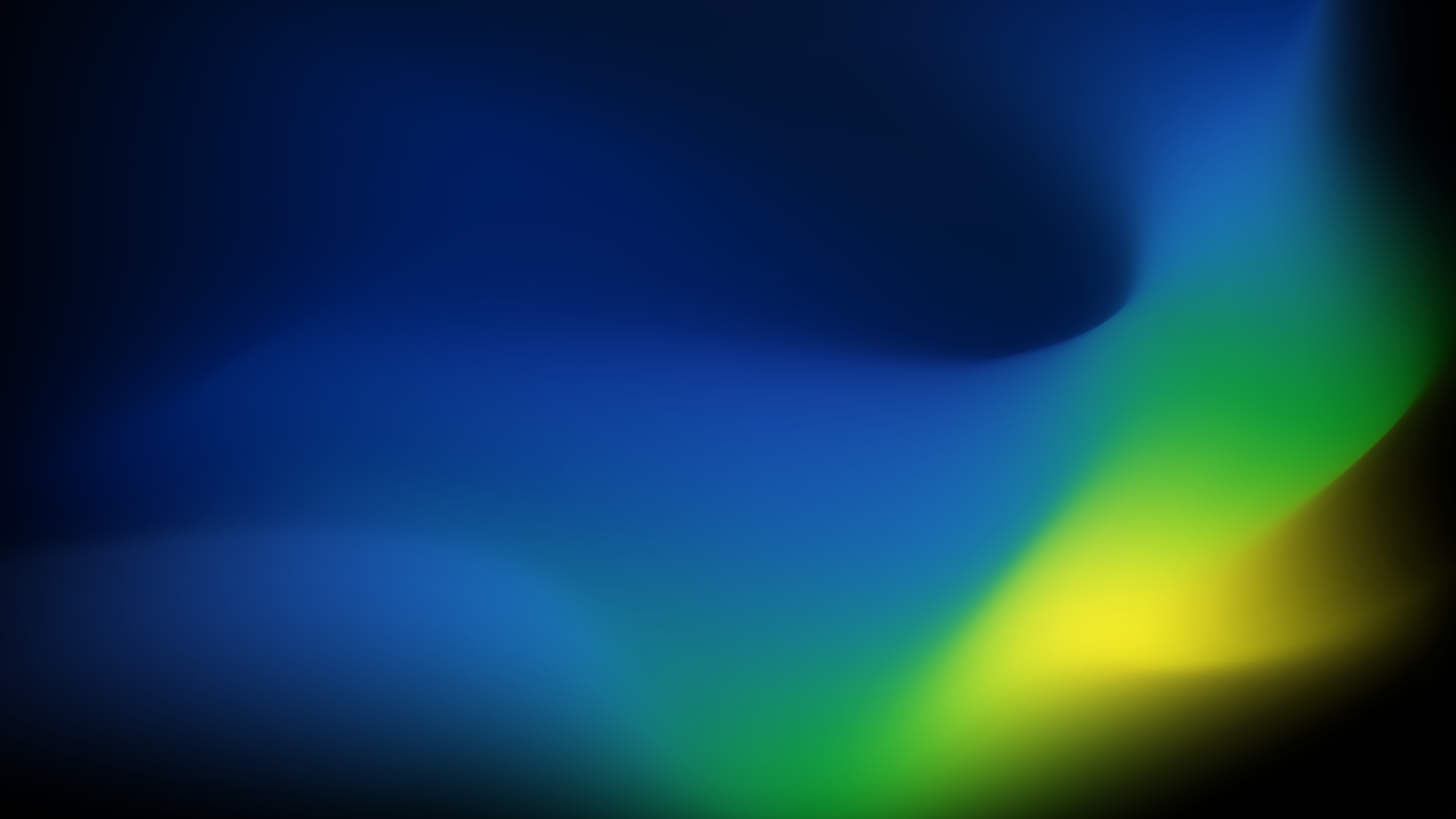 Prospěch veřejnosti?Naše projekty
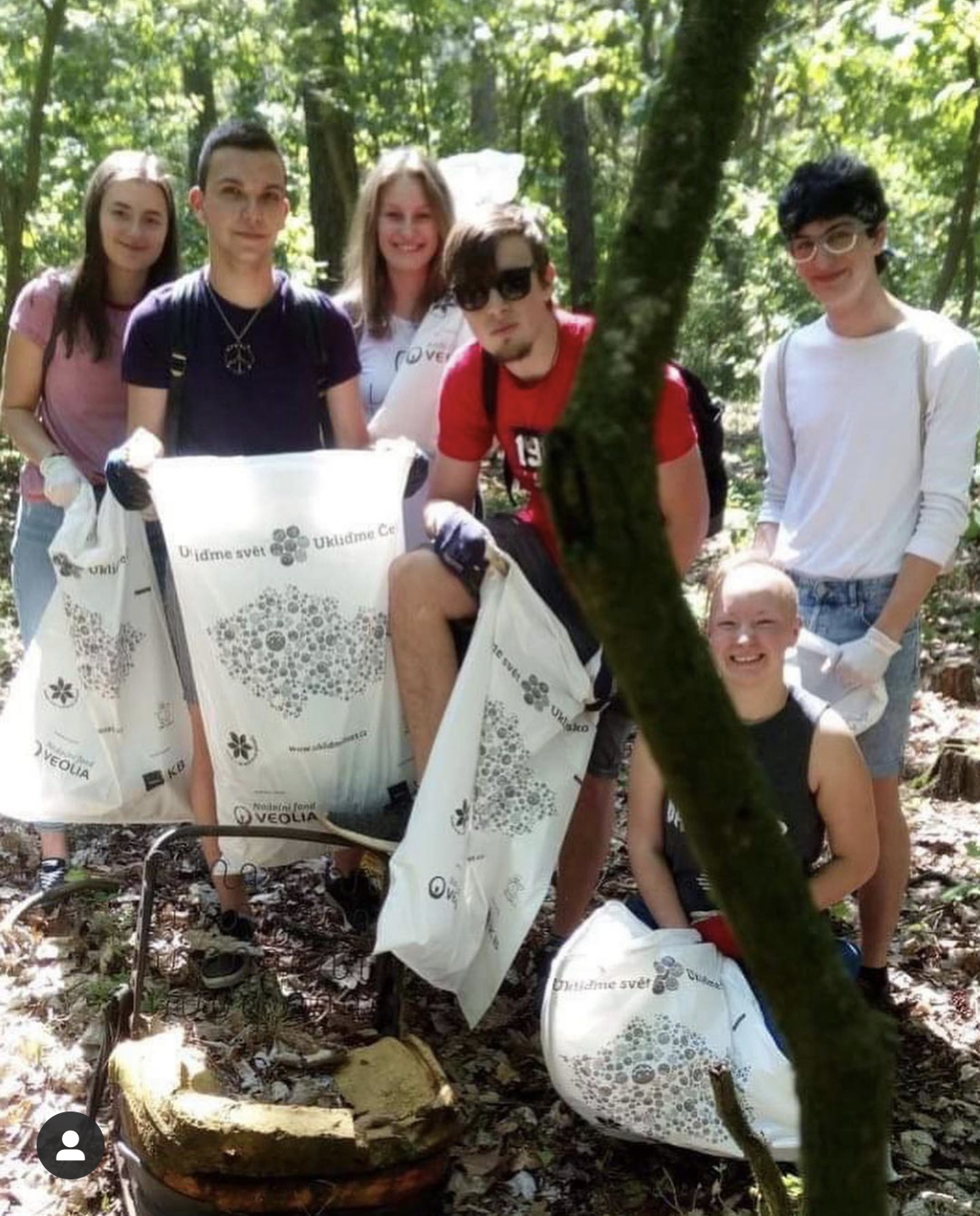 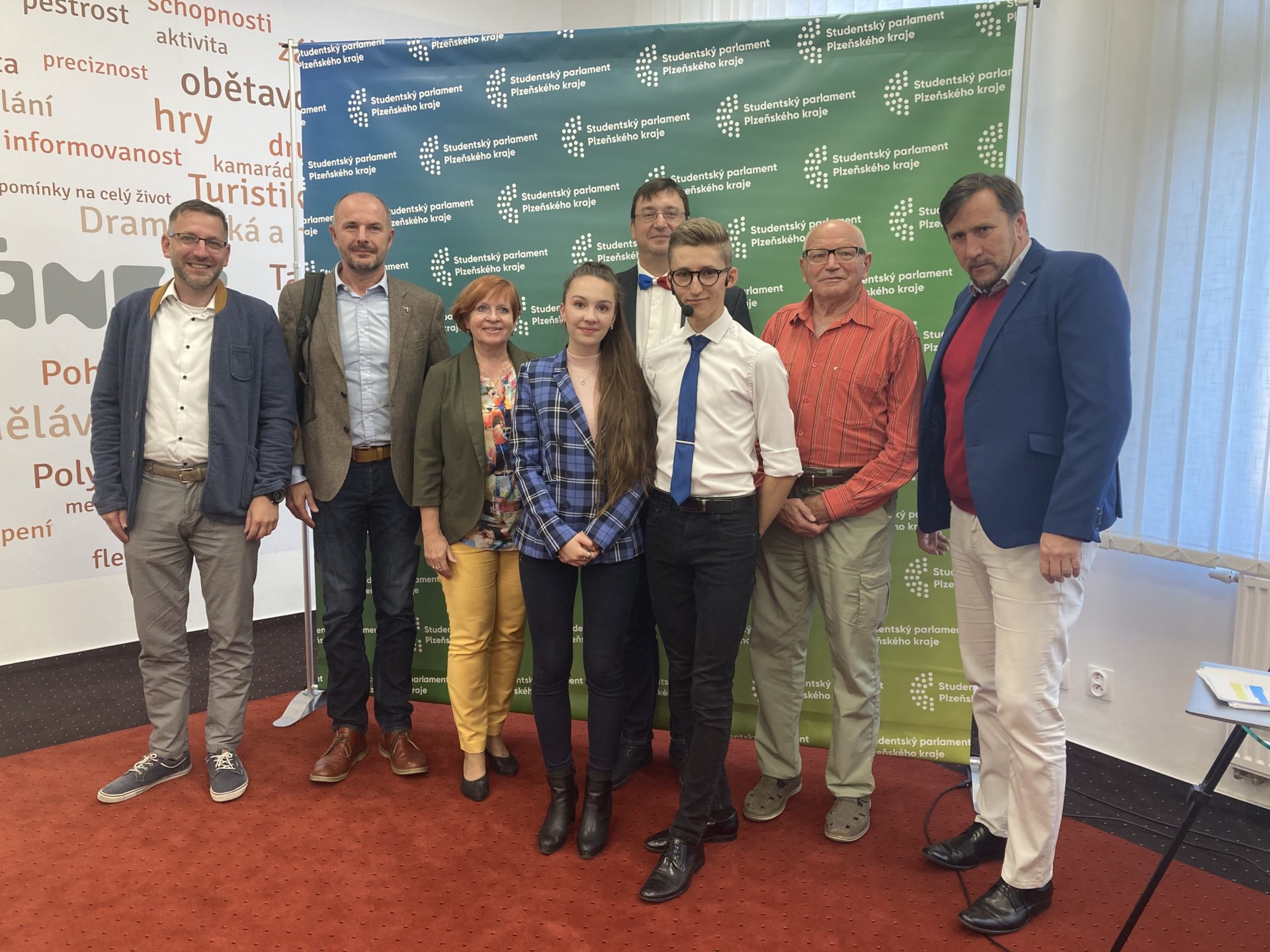 Ukliď si svůj domov
Zavolíme?
SŠ očima studentů
Moje první peníze
pomoc a spolupráce při organizacifestivalů a veletrhů
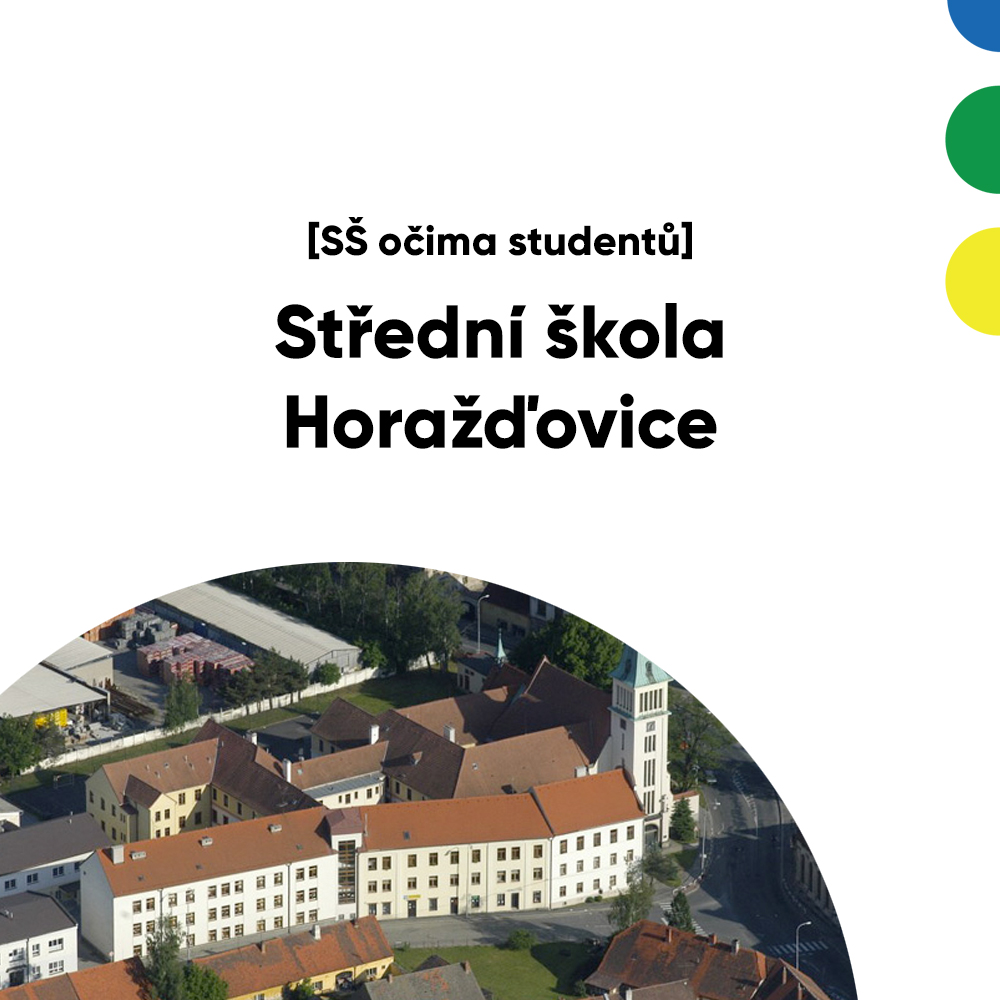 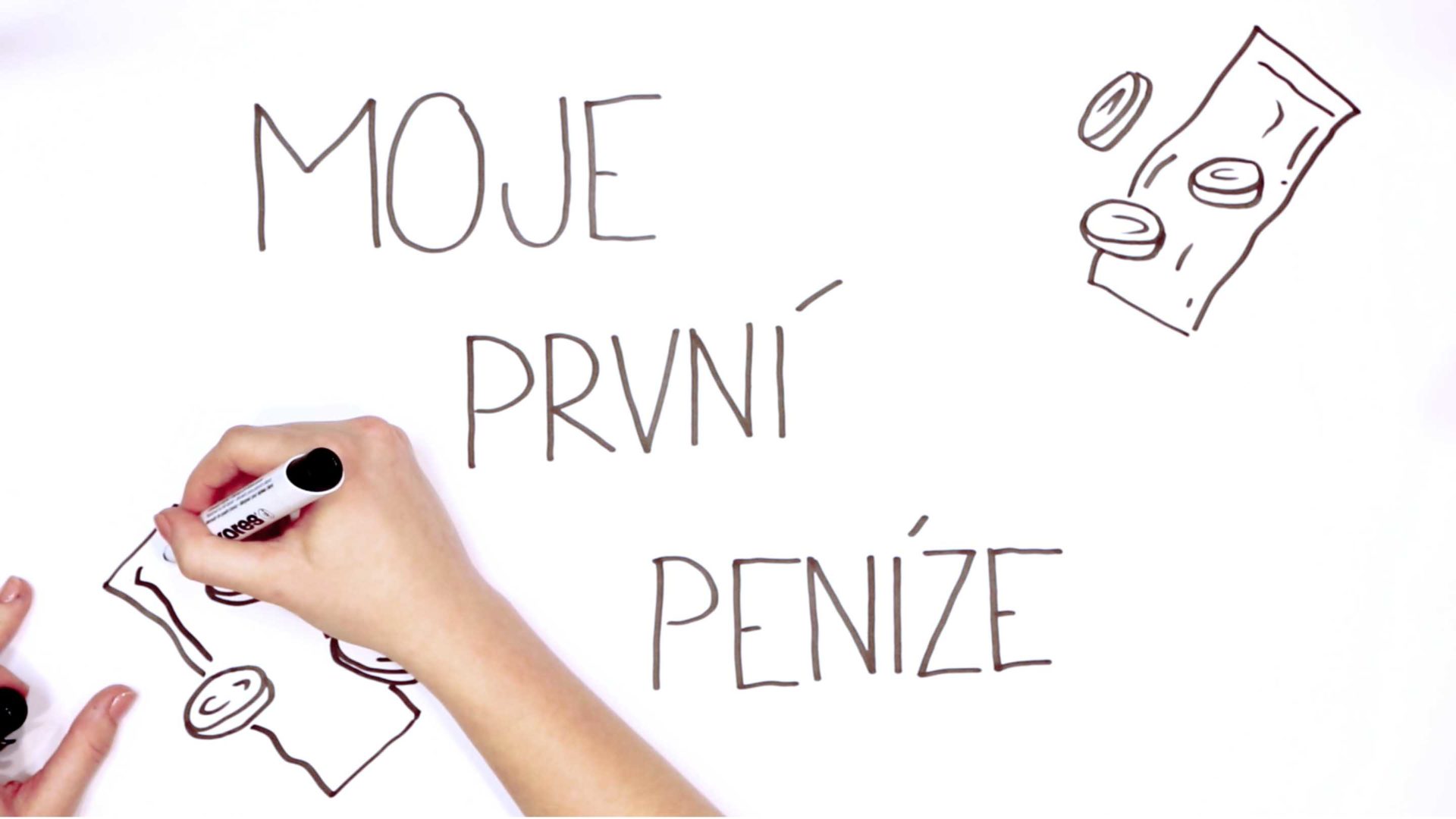 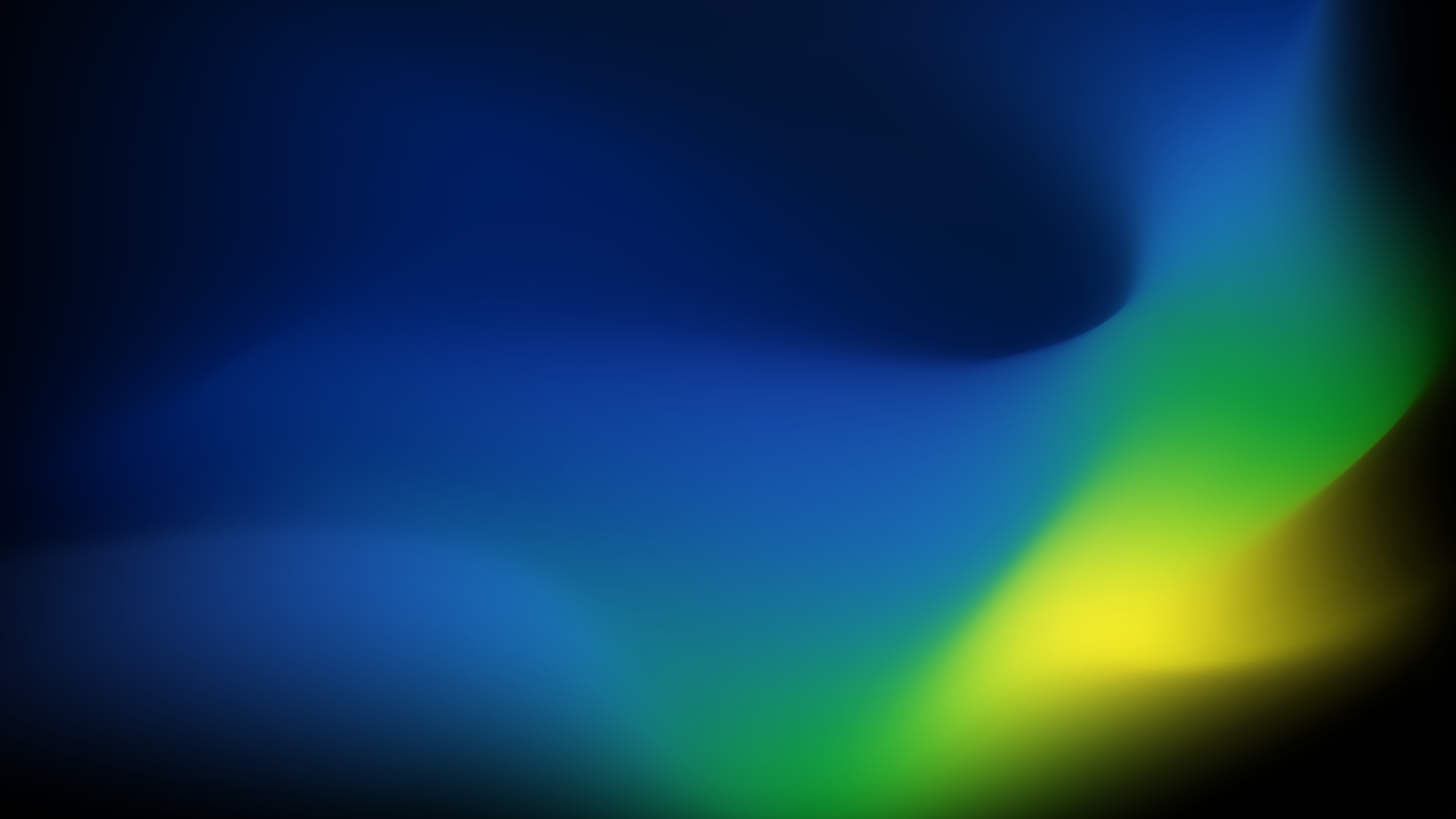 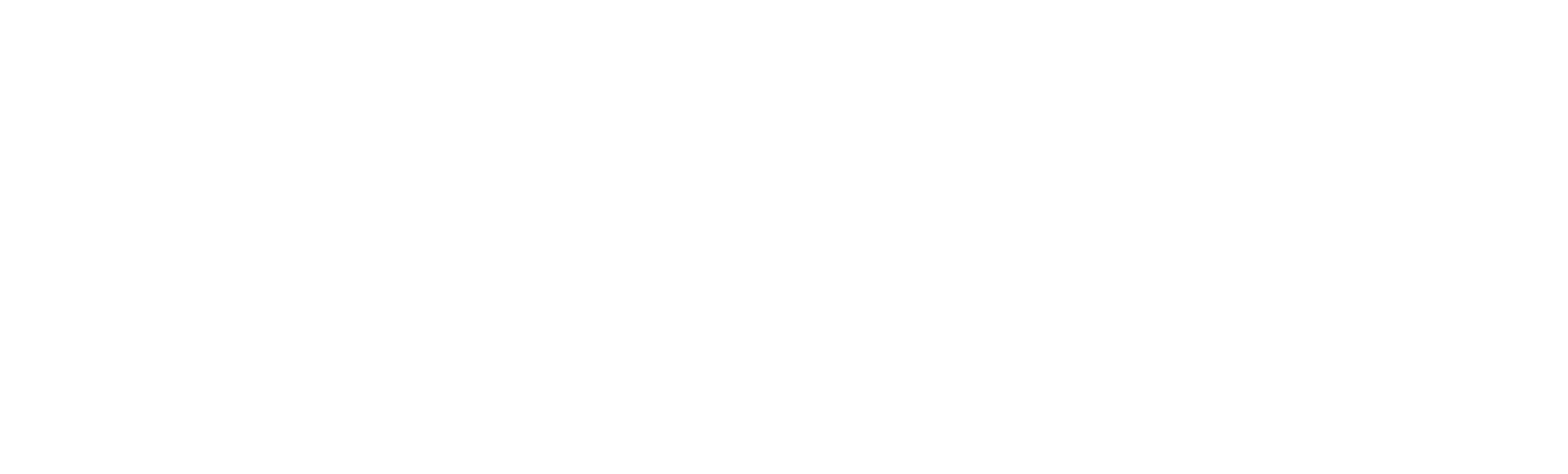 Facebook:	Studentský parlament Plzeňského kraje
Instagram:	@parlament.pk
Web: 	parlament.radovánek.cz
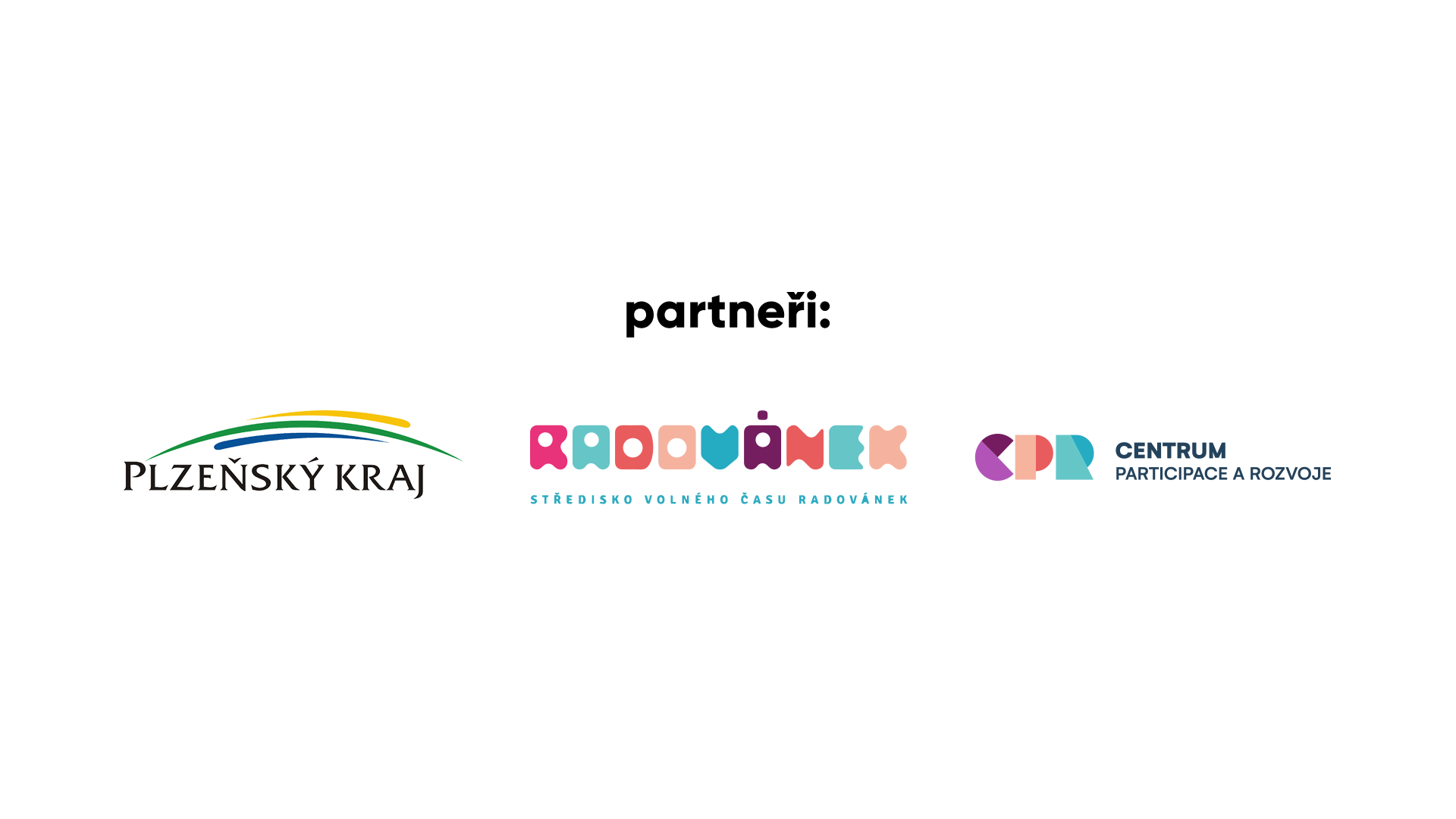 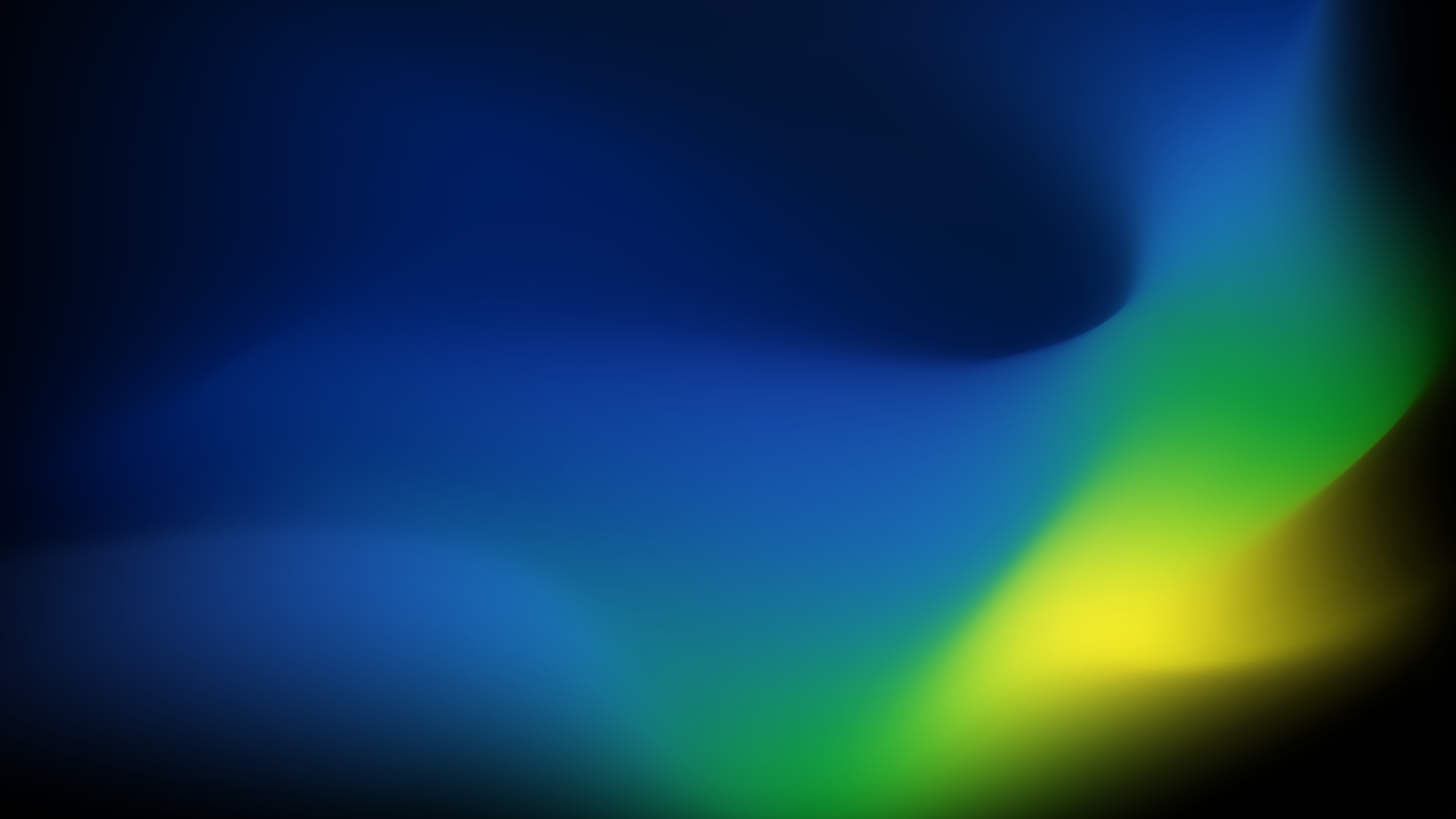